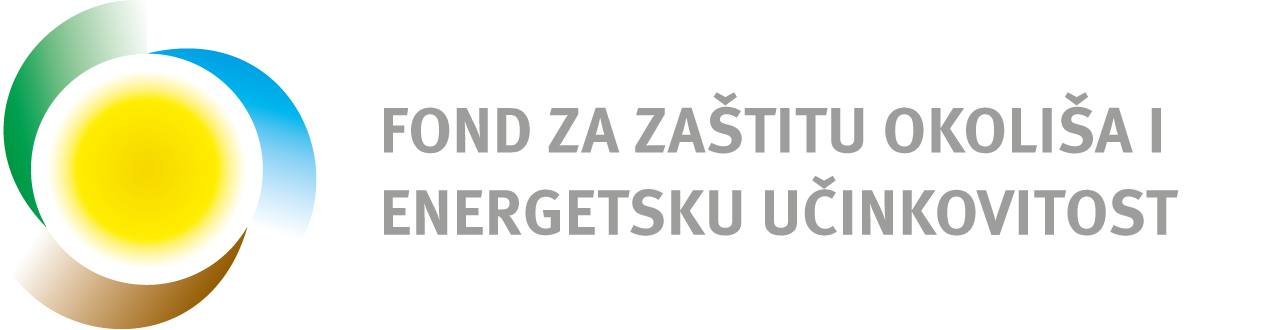 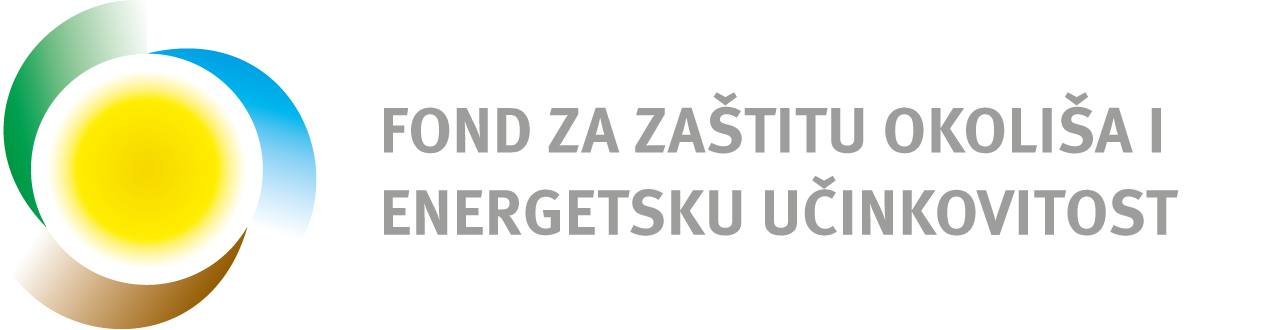 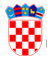 REPUBLIKA HRVATSKA
Ministarstvo graditeljstva i 
prostornoga uređenja
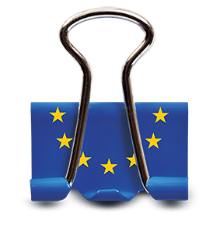 FOND ZA ZAŠTITU OKOLIŠA I ENERGETSKU UČINKOVITOST
Energetska obnova zgrada i korištenje obnovljivih izvora energije u javnim ustanovama koje obavljaju djelatnost odgoja i obrazovanja
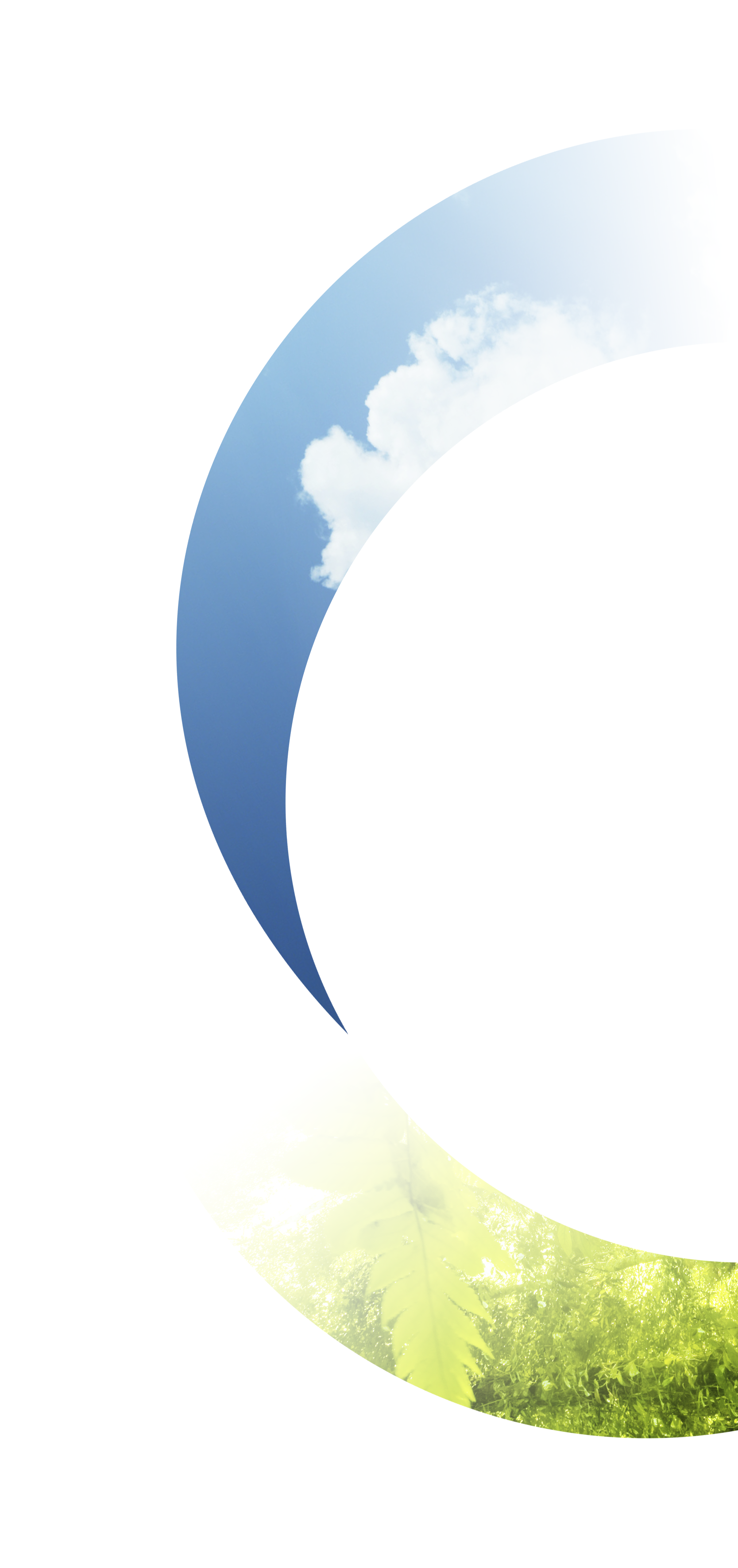 POSTUPCI  JAVNE NABAVE
TEMELJEM JAVNOG POZIVA MINISTARSTVA GRADITELJSTVA I PROSTORNOG UREĐENJA
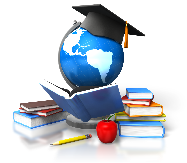 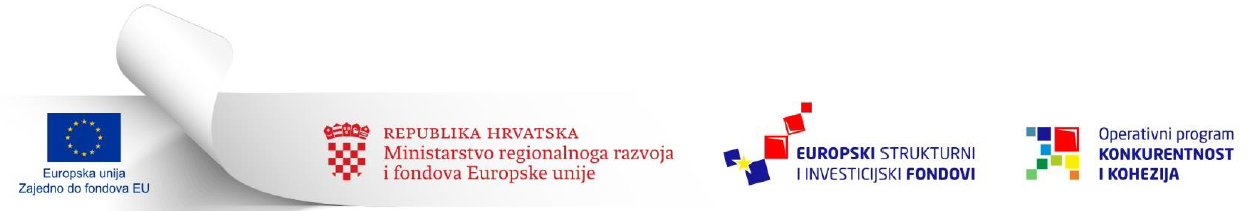 Pravna osnova
Zakon o javnoj nabavi 
Interni  akt – Pravilnik o bagatelnoj nabavi
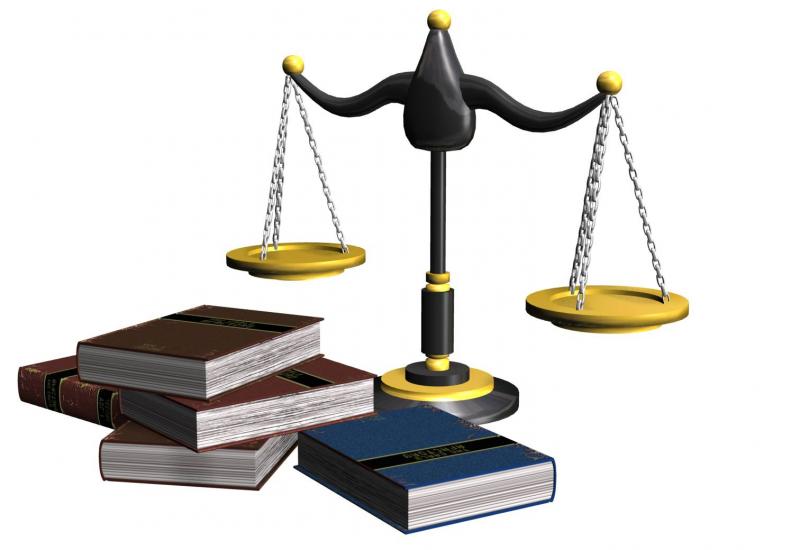 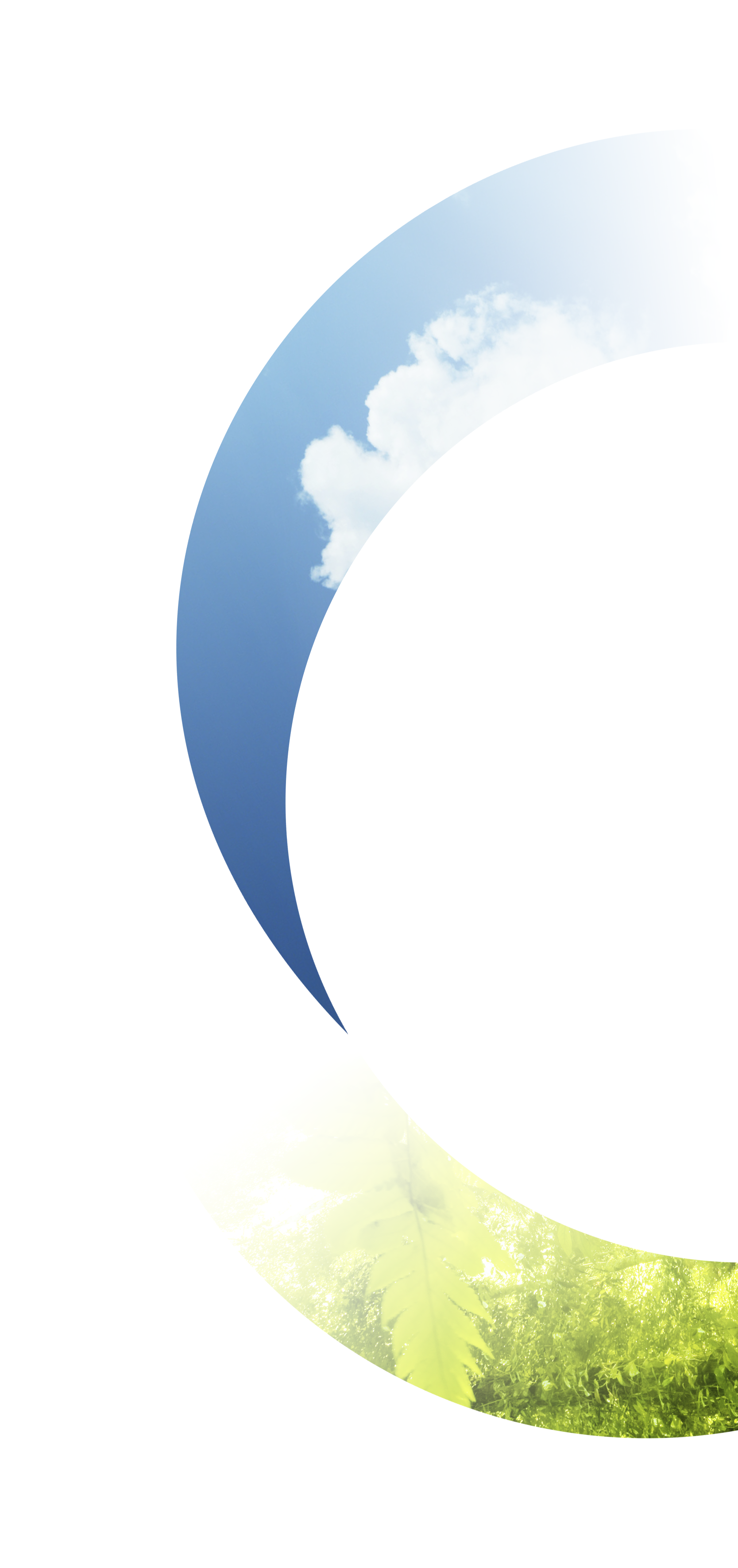 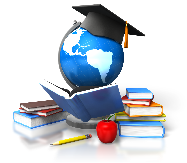 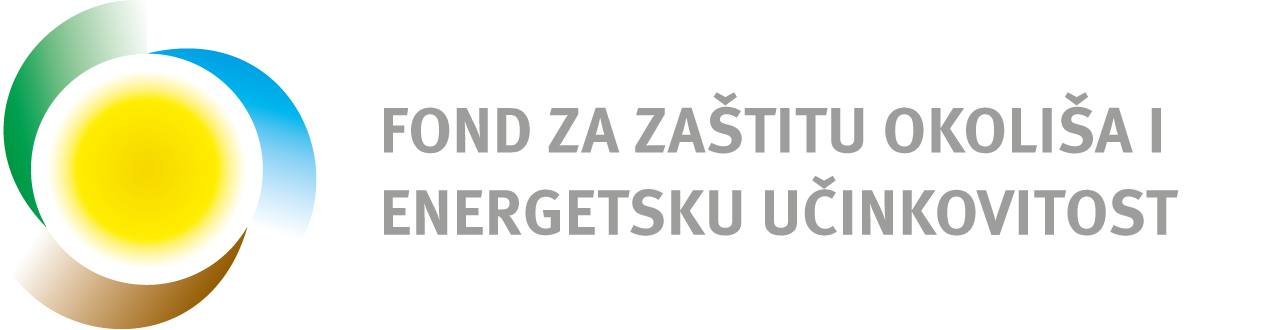 Posredničko tijelo razine 2
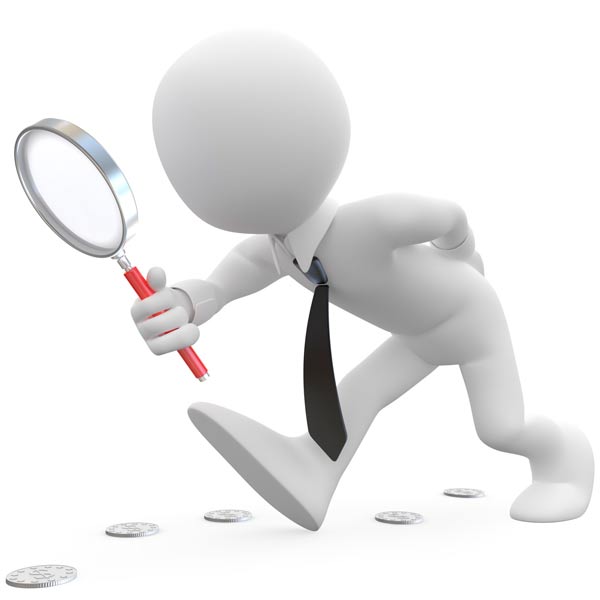 Provjere
Ugovor o dodjeli bespovratnih sredstava
Provjera napretka projekta (provjera na licu mjesta)
Provjera postupka Javne nabave:
- ex ante
- ex post
Provjera svakog Zahtjeva za nadoknadom sredstava
Provjera nakon dovršetka projekta
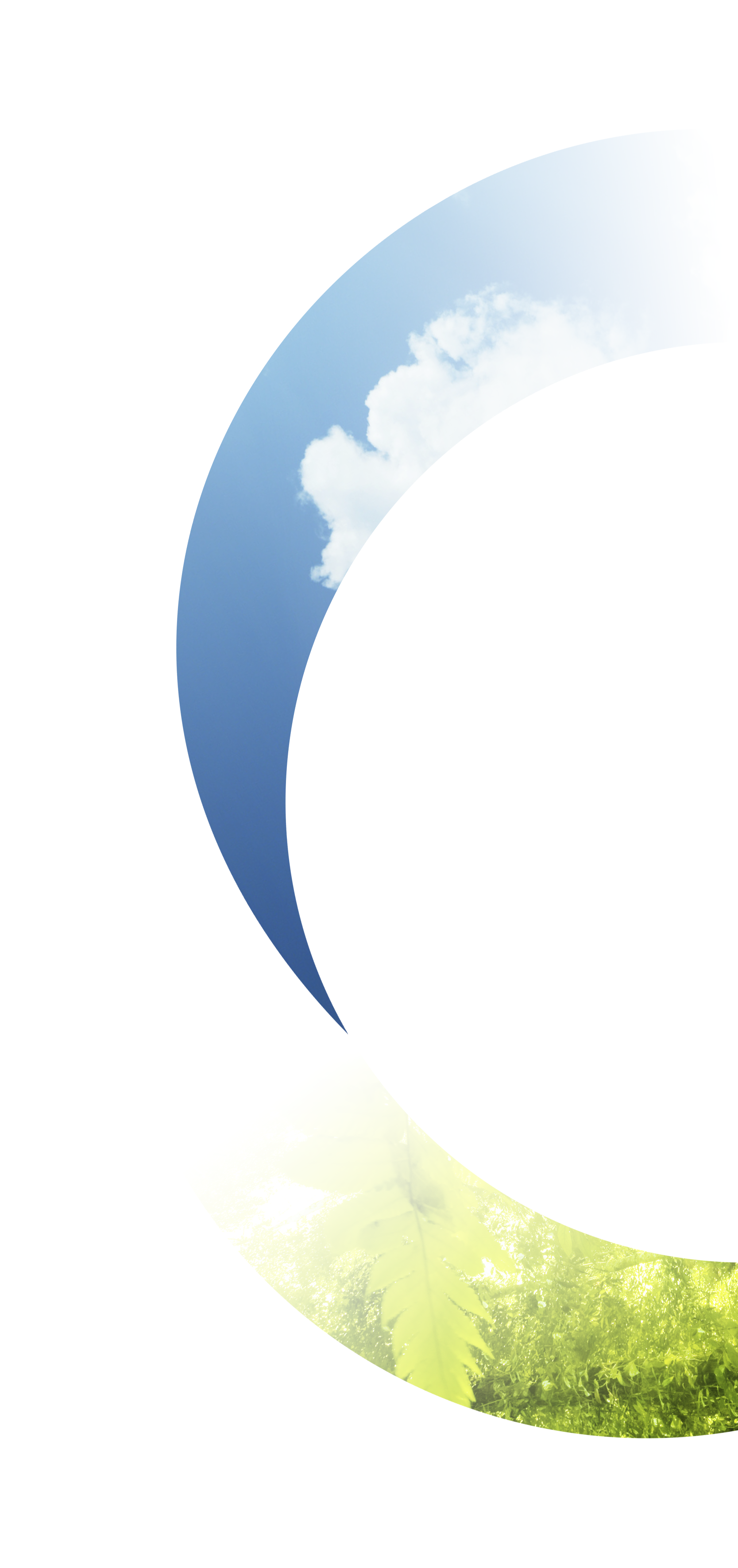 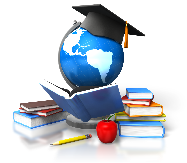 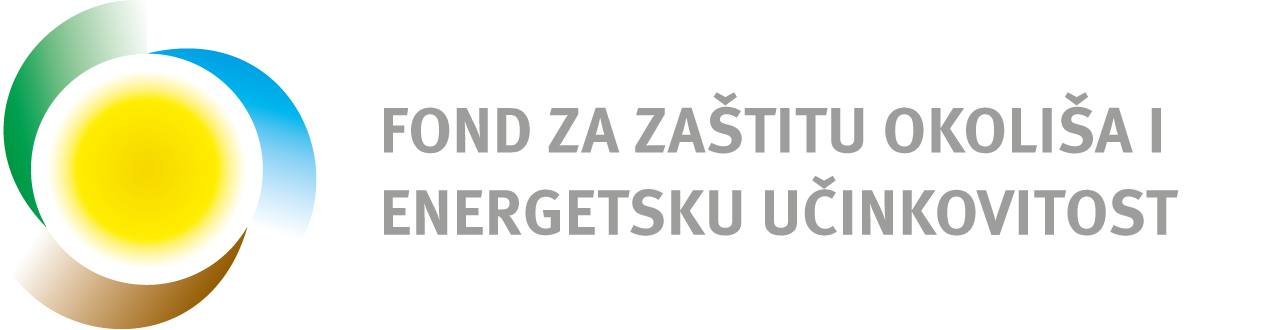 Kontrola nabave – ex post
Provjera postupaka nabave - pregled dokumentacije nabave (DN) nakon završetka postupka nabave
Svrha: je li provedeni postupak u skladu sa Zakonom o javnoj nabavi, EU direktivama i internim aktima
Obavijest o nabavi/poziv na nadmetanje, tehničke specifikacije, ugovore o nabavi, pojašnjenja u pogledu ND-a i tijekom procesa pregledavanja i ocjenjivanja ponuda (ako postoje), prigovore (ako postoje), izvještaj o ocjenjivanju ponuda, druge relevantne dokumente (ako postoje)
Donosi se odluka o tome jesu li postupci nabave sukladni s ugovorom o dodjeli bespovratnih sredstava, pravilima Europske komisije (EK) o javnoj nabavi i Zakonom o javnoj nabavi ili nisu
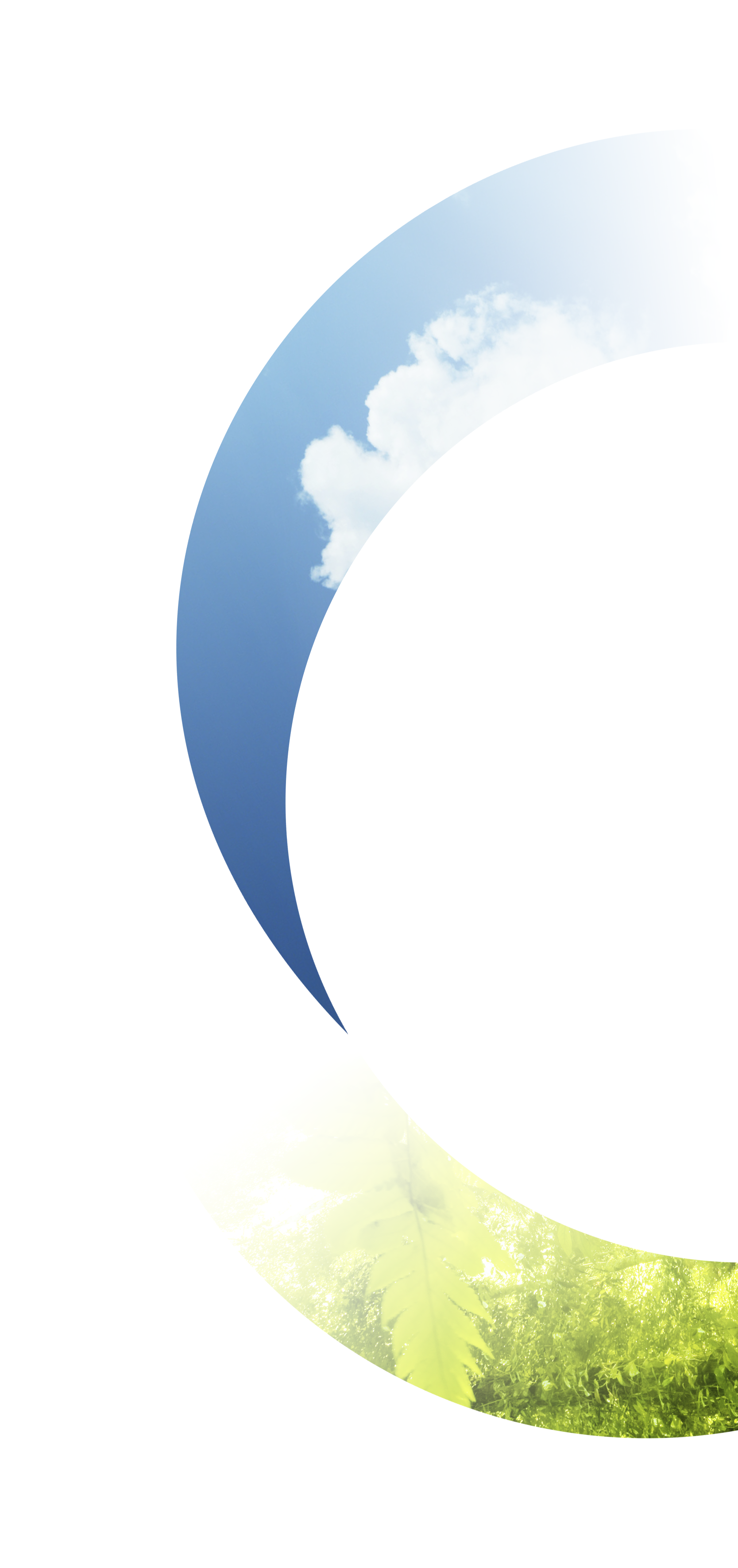 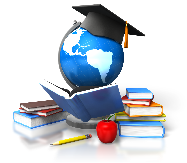 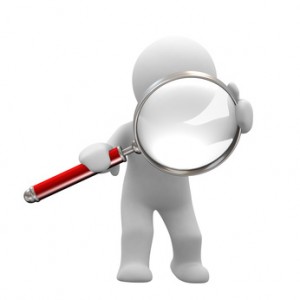 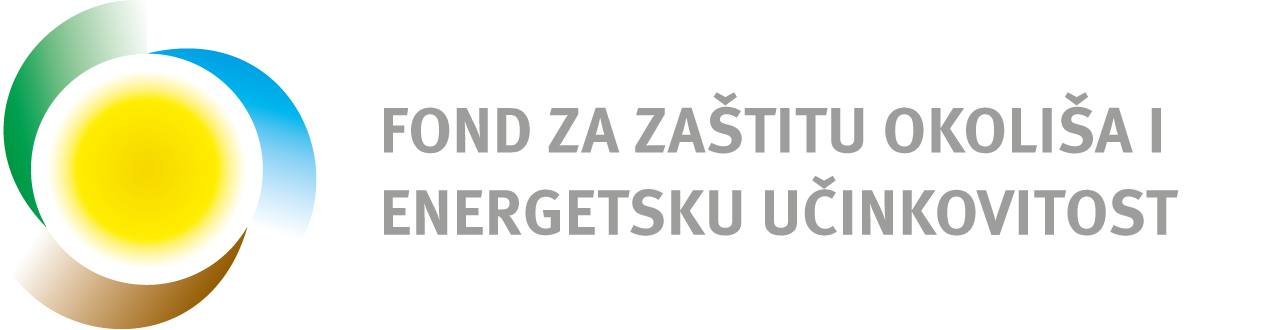 Kontrola nabave – ex post
Naglasak na sljedeće:
da nije bilo umjetne podjele nabava;
da su kriteriji odabira i kriteriji dodjele ugovora u skladu s temeljnim načelima Ugovora o osnivanju Europske zajednice (transparentnost, zabrana diskriminacije, jednako postupanje);
da tehničke specifikacije nisu diskriminirajuće;
da su kriteriji odabira i kriteriji dodjele ugovora ispravno primijenjeni tijekom postupka nabave;
da su kriteriji odabira i kriteriji dodjele ugovora objavljeni u tehničkim specifikacijama u obavijesti o nabavi;
da postoji dokumentacija o odlukama koje su donijeli ovlašteni  predstavnici naručitelja (revizijski trag).
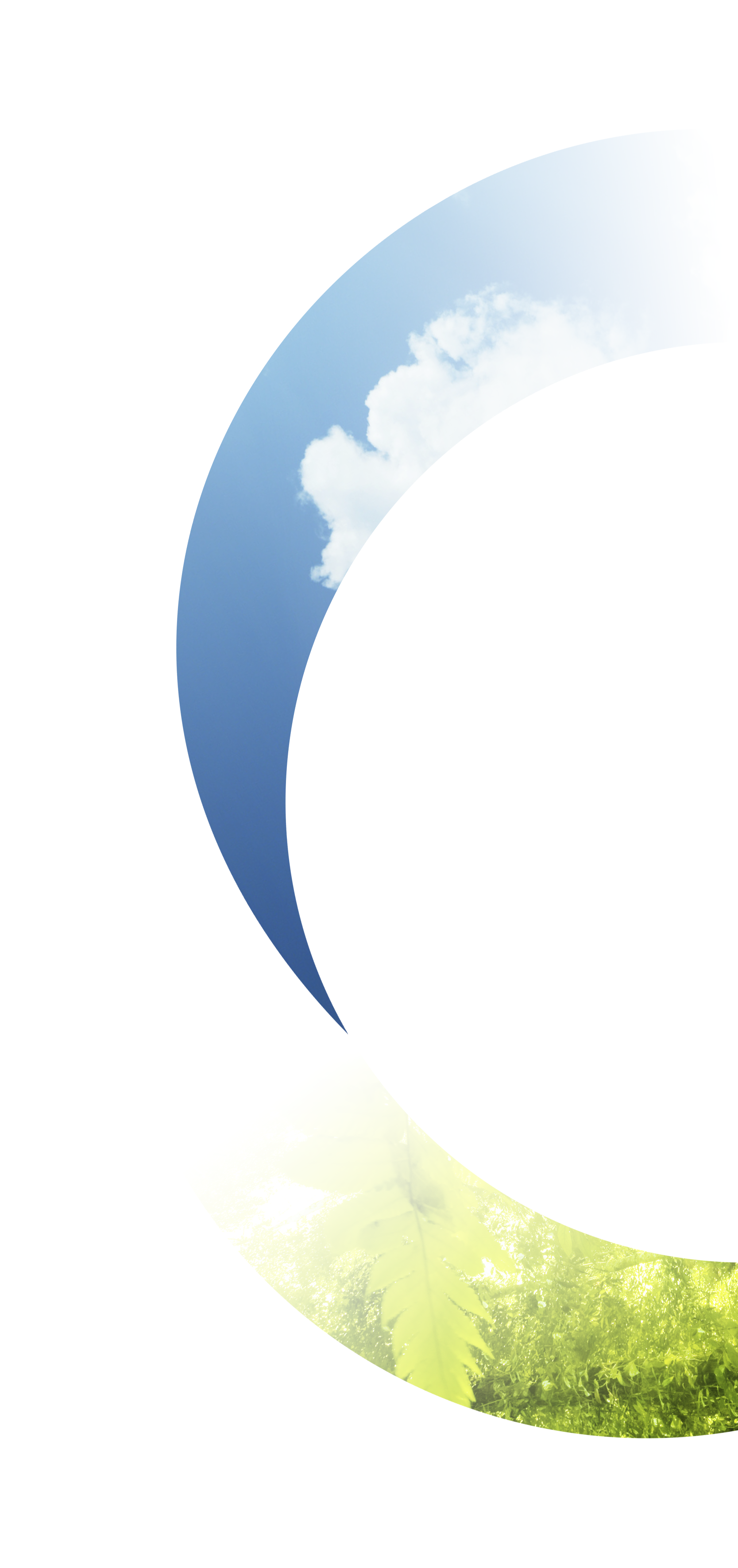 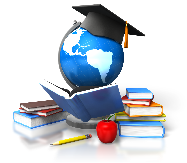 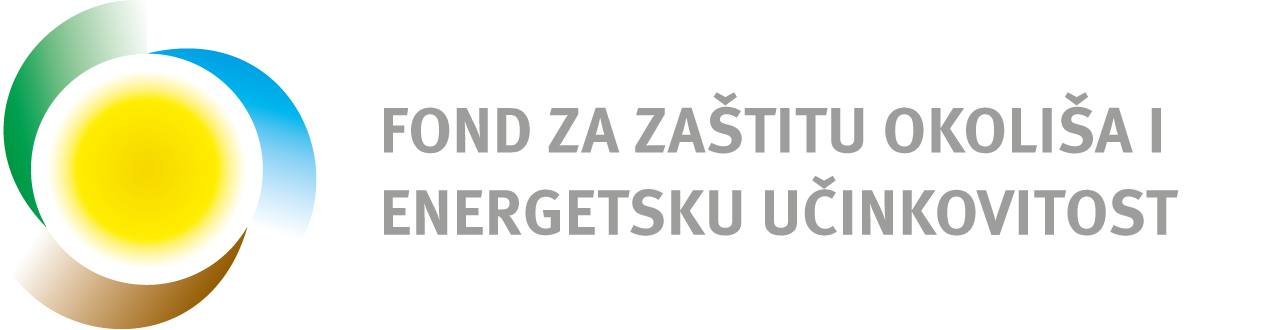 Načela javne nabave
načelo racionalnog i efikasnog trošenja javnih sredstava 
načelo slobodnog kretanja roba i usluga te načelo slobode poslovnog nastana 
načelo jednakog tretmana i nediskriminacije 
načelo transparentnosti 
načelo uzajamnog priznavanja 
načelo zaštite tržišnog natjecanja 
načelo razmjernosti (proporcionalnosti)
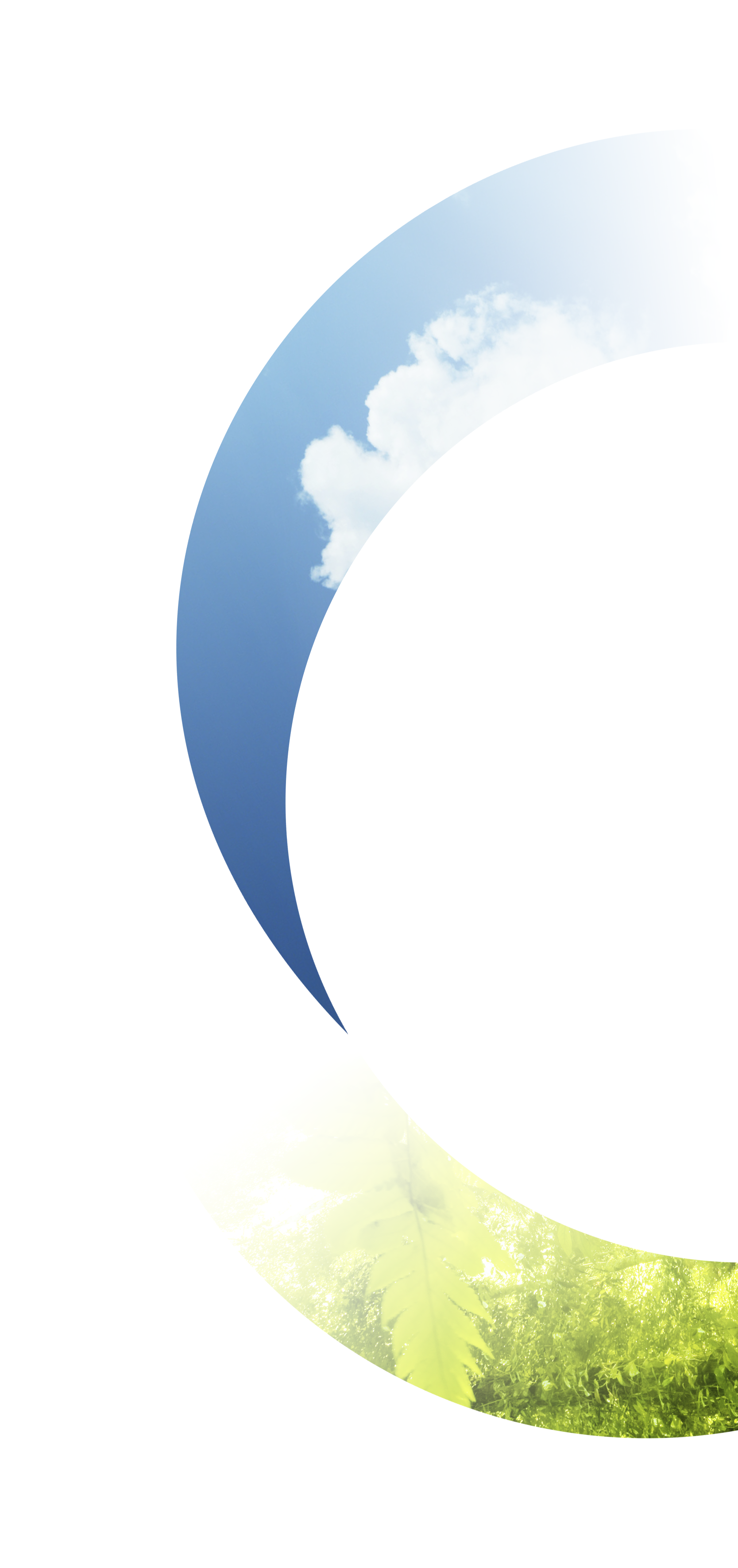 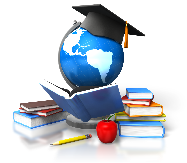 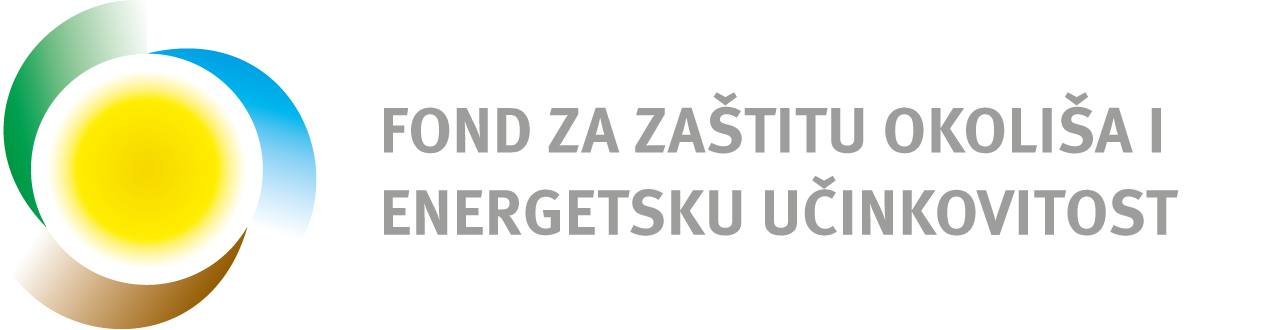 Izbjegavanje sukoba interesa
Sukladno članku 13. stavak 9. točka 1. Zakona o javnoj nabavi („Narodne novine“ broj: 90/11,83/13, 143/13 i 13/14)
Izjave o sprječavanju sukoba interesa: 
za ovlaštene osobe koje provode postupak nabave
za čelnika tijela
Objava gospodarskih subjekata u Dokumentaciji za koje postoje sukob interesa
Situacija u kojoj zaposlenik naručitelja:
može utjecati na rezultat procedure
ima direktni ili indirektni financijski, ekonomski ili drugi osobni interes koji bi se mogao shvatiti kao utjecaj na njihovu nepristranost i neovisnost u kontekstu procedure javne nabave.
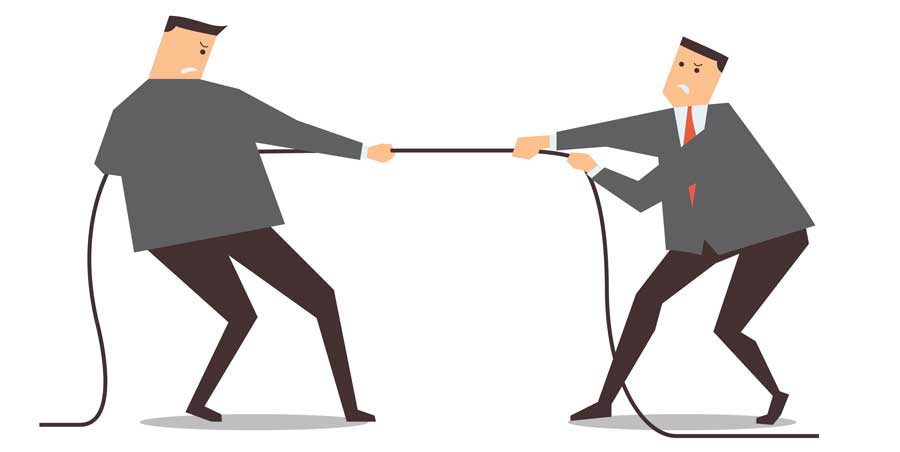 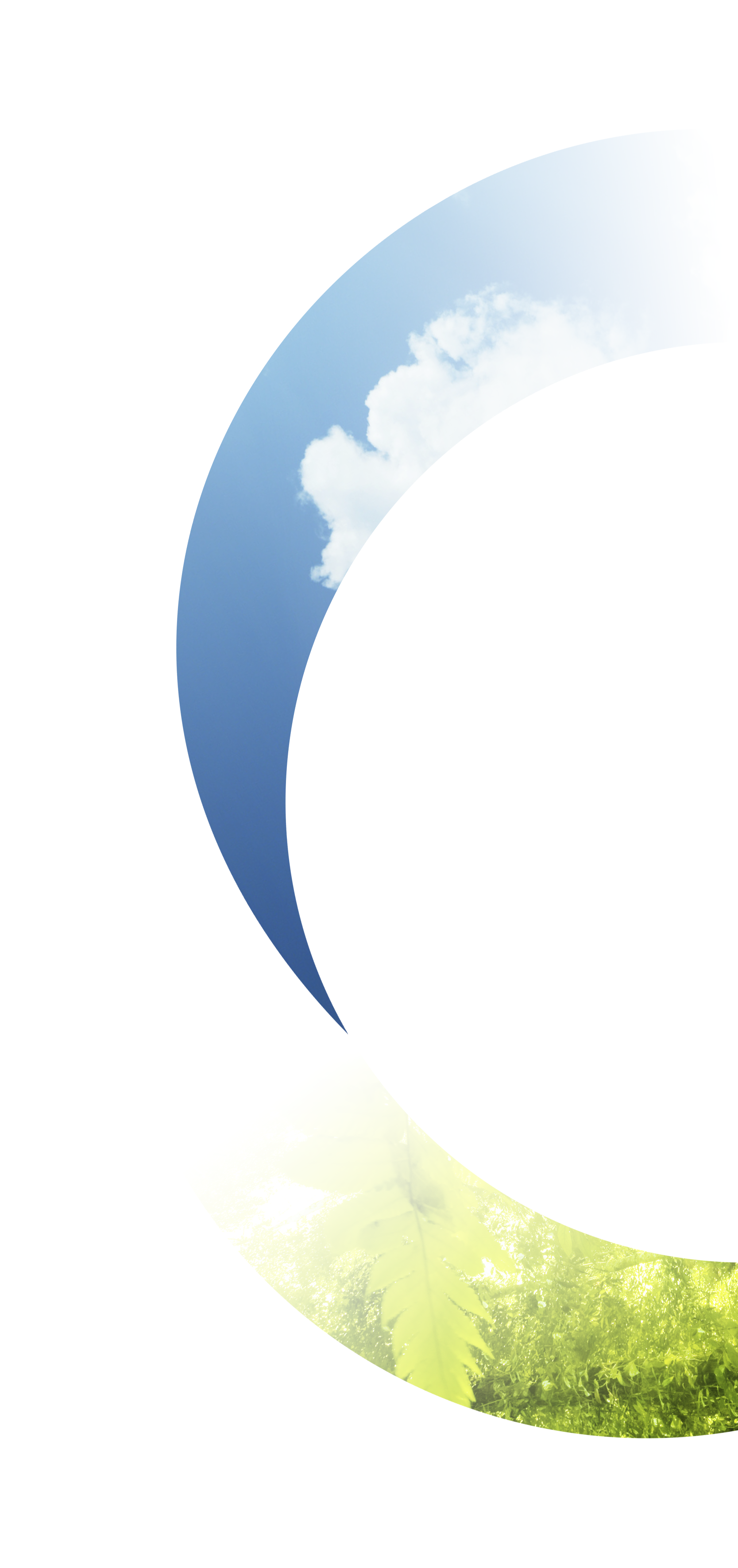 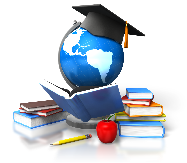 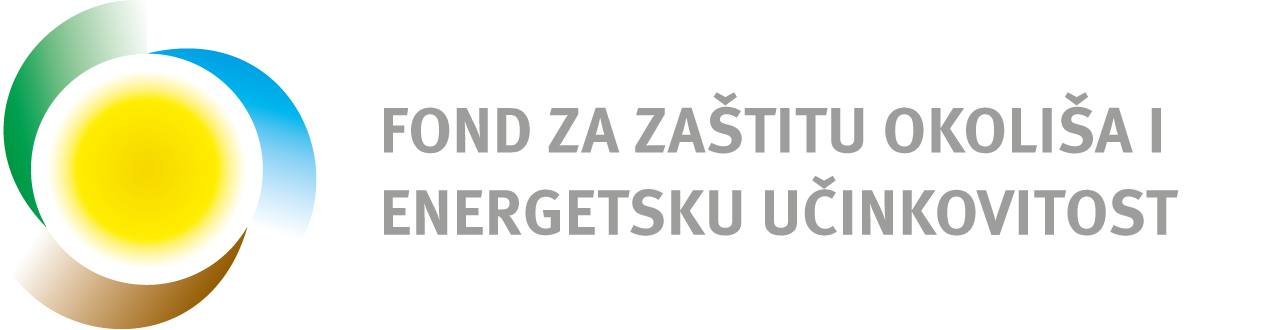 Nedopuštena postupanja kod objave
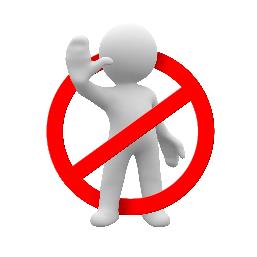 umjetna podjele nabava (cjepkanje predmeta nabave)
nedopušteni kriteriji odabira 
diskriminirajuće tehničke specifikacije 
neobjavljivanje i neprimjenjivanje kriterija odabira
nedostatak potrebnih evidencija 
propuštanje objave poziva na nadmetanje, ako je potrebno
nepoštovanje minimalnih rokova
propuštanje oznaka da se projekt financira sredstvima EU,
neobjavljivanje izmjene dokumentacije i neproduživanje roka za dostavu ponuda
diskriminirajuća komunikacija (ne telefonom)
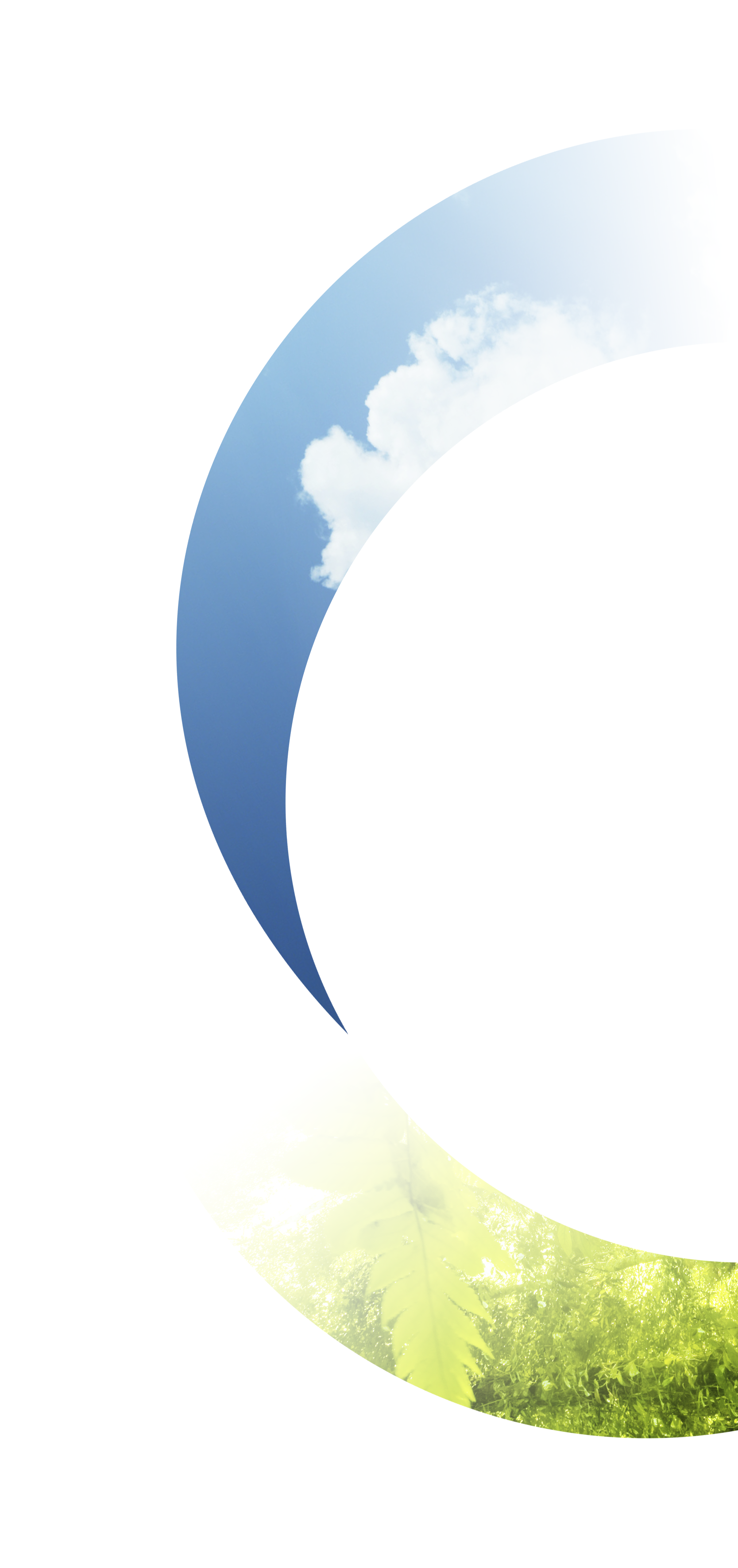 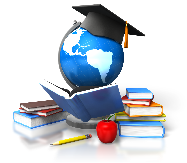 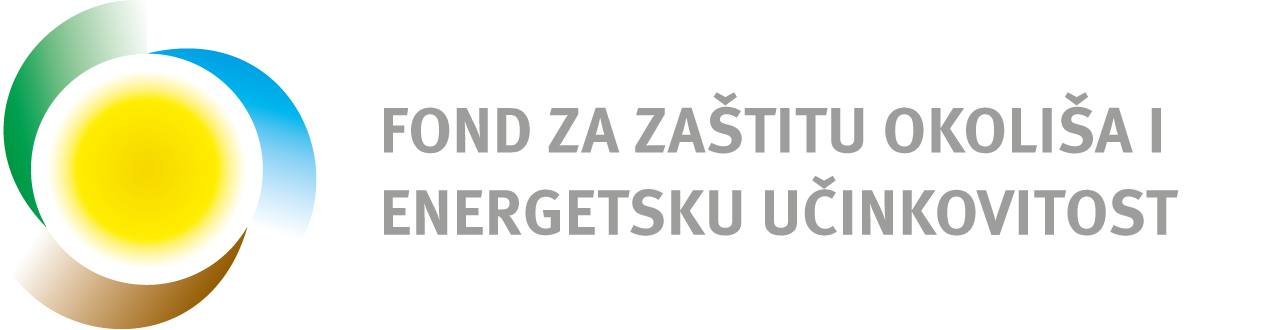 Sadržaj dokumentacije
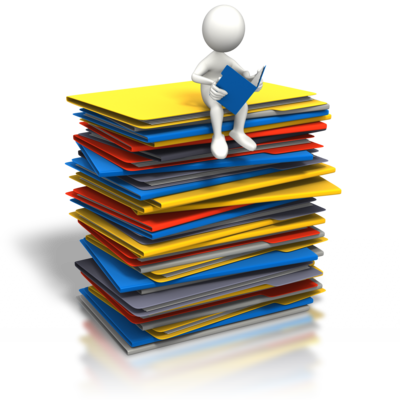 Opis predmeta nabave
Procijenjena vrijednost nabave
Mjesto i rok izvršenja
Razlozi isključenja ponuditelja – obvezni i ostali razlozi
Dokazi sposobnosti: pravna i poslovna, tehnička i stručna, financijska, dopuna i pojašnjenja dokaza sposobnosti
Sadržaj ponude, oblik, način izrade i način dostave ponuda
Način izračuna cijene ponude
Kriteriji odabira 
Jamstva – opcija 
Mjesto i datum otvaranje ponuda, rok za dostavu ponuda
Način komunikacije
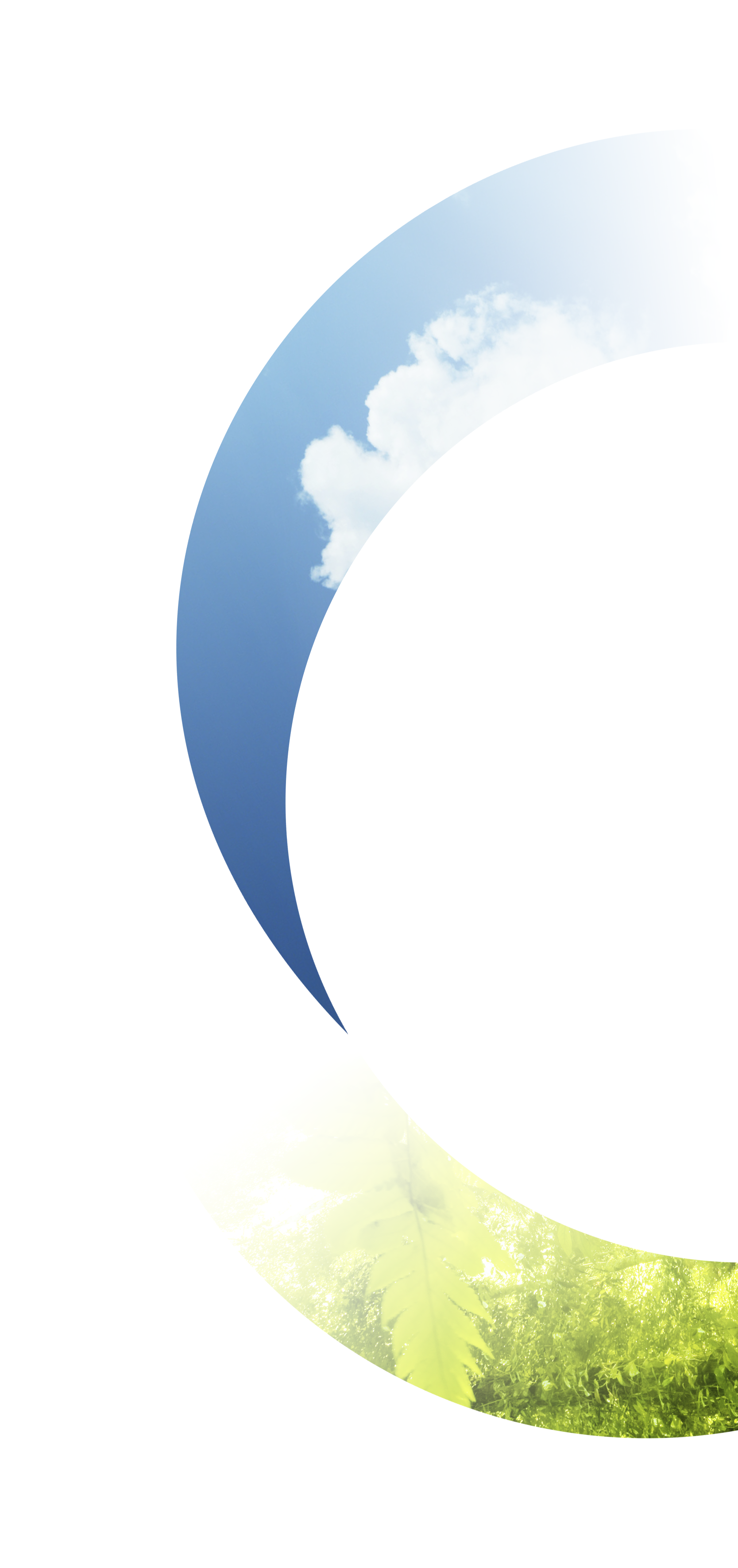 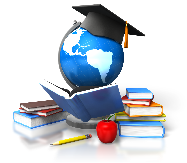 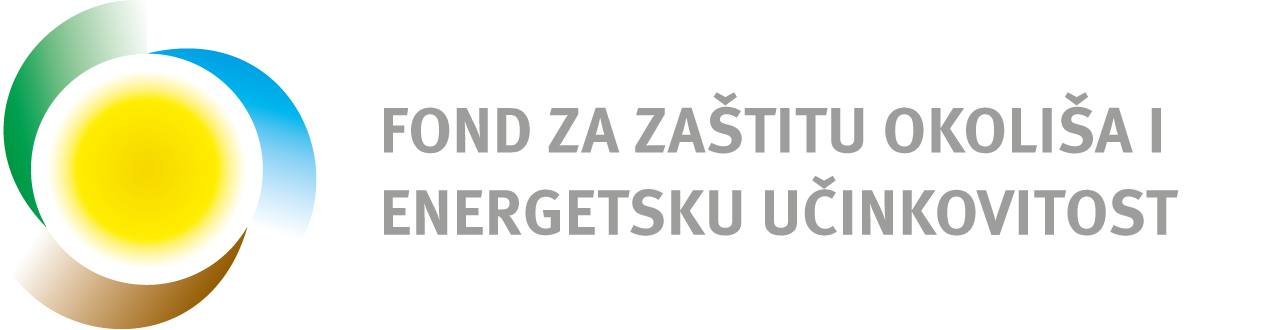 Zaprimanje ponuda i javno otvaranje
Izdavanje potvrda
Omotnice (čuvanje, upisivanje podataka na omotnice)
Nazočnost osoba (aktivno sudjelovanje – samo ovlašteni predstavnici javnog naručitelja i ponuditelja)
Najmanje dva ovlaštena predstavnika naručitelja
Vrijeme i mjesto otvaranja
Redoslijed otvaranja (izmjena ponude, osnovna ponuda)
Podaci koji se čitaju
Propisan sadržaj zapisnika 
Uručivanje zapisnika
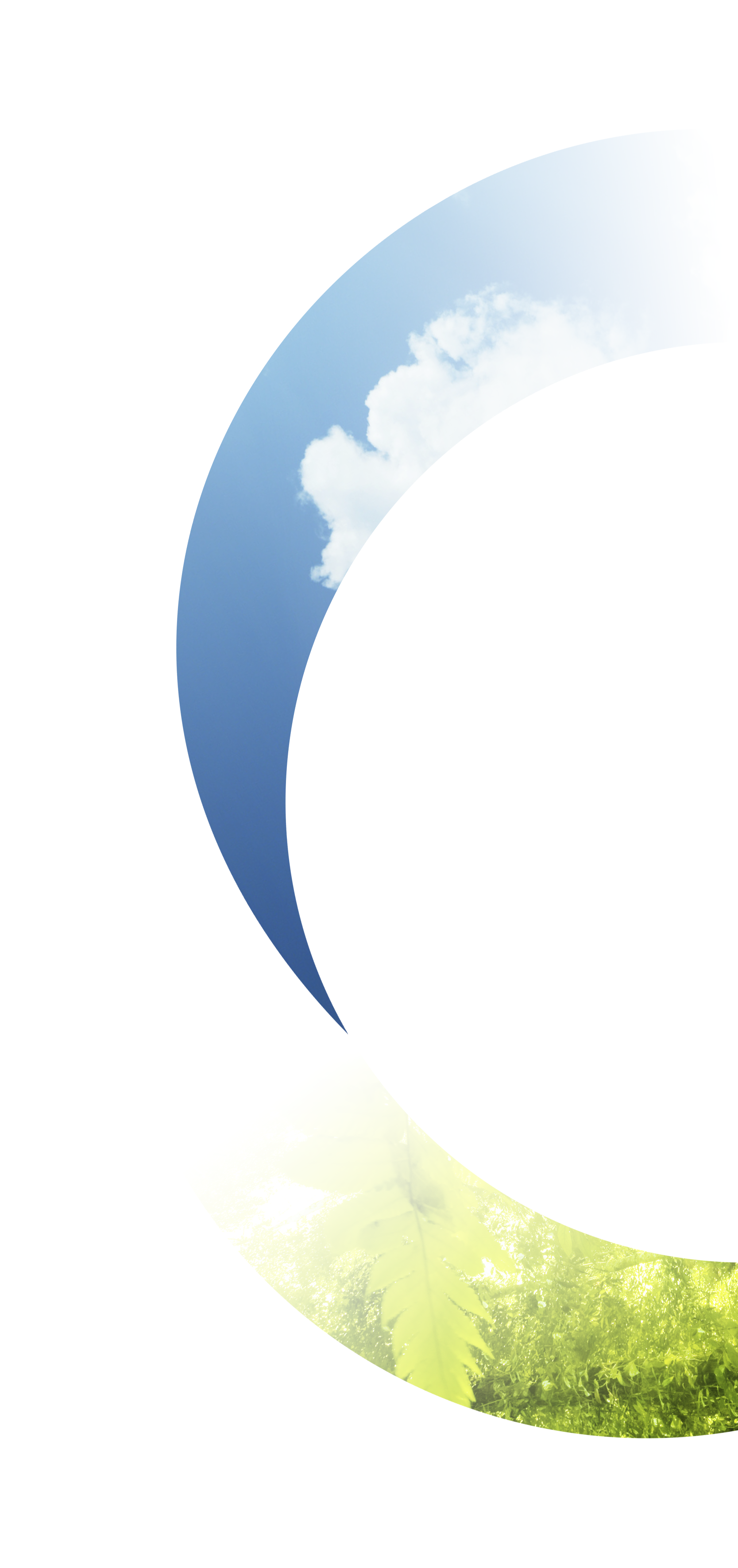 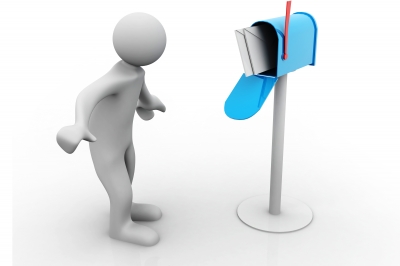 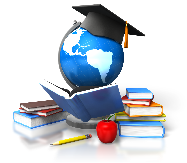 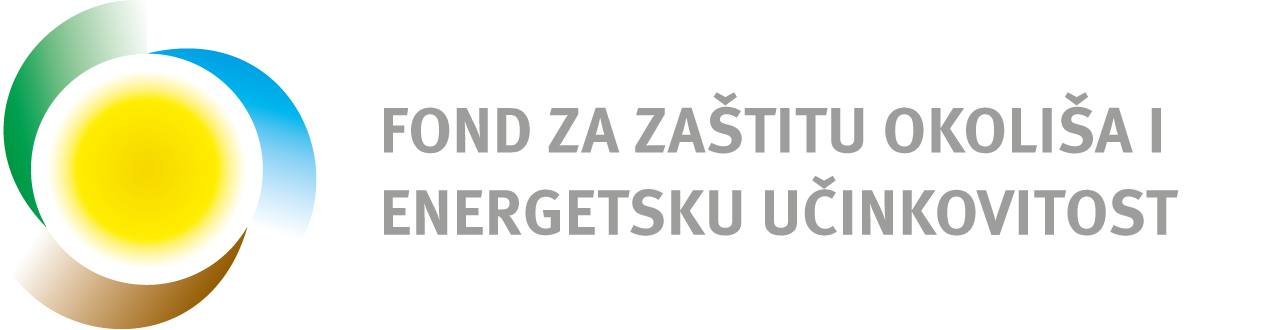 Ocjenjivanje ponuda i odabir
Osigurati stručne osobe ovisno o predmetu nabave (po potrebi i neovisne), ne moraju biti zaposlenici naručitelja 
Najmanje jedan ovlašteni predstavnik javnog naručitelja koji posjeduje važeći certifikat u području javne nabave

Analiza ponuda prema uvjetima iz DZN: 
Traženi uvjeti i dokumenti 
Isključenje i odbijanje ponuditelja
Obvezna provjera računske ispravnosti troškovnika i  zahtjev za prihvaćanjem ispravka računske pogreške u dopuštenom roku
Zapisnik o pregledu i ocjeni ponuda
Odluka o odabiru ili odluka o poništenju postupka

Pohranjivanje dokumentacije
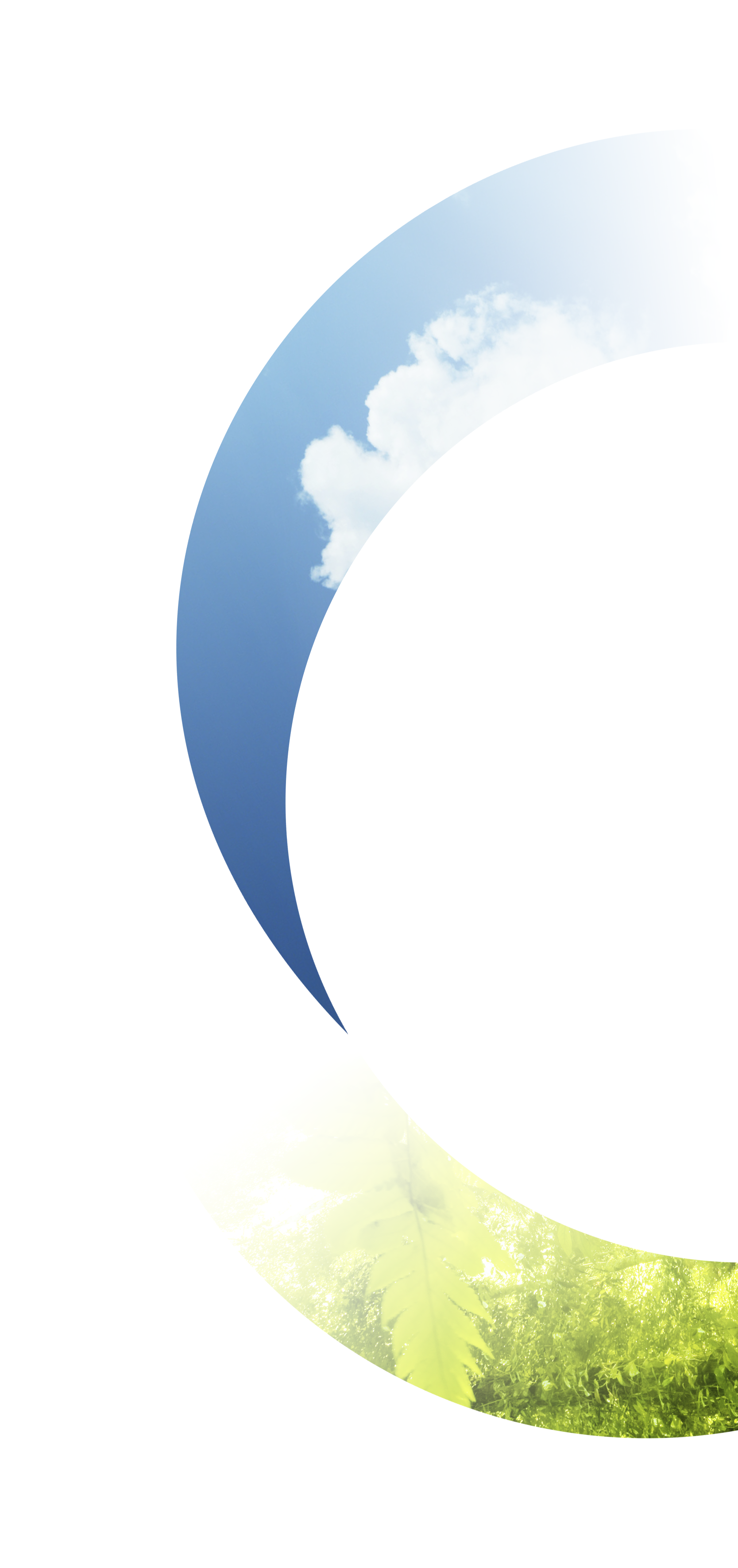 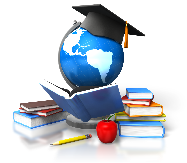 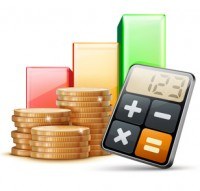 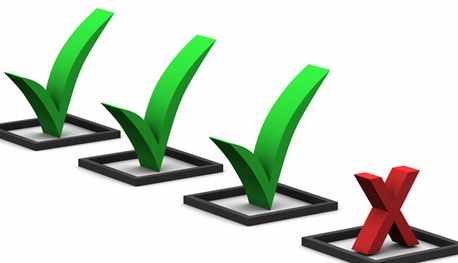 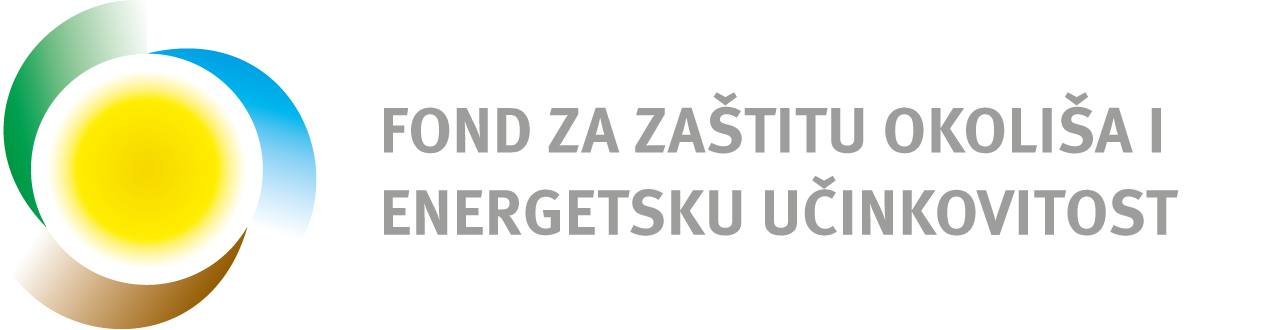 Nedopuštena postupanja
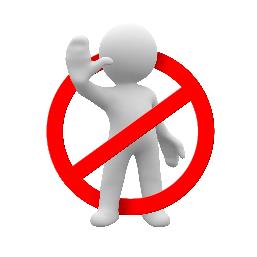 eliminacija natjecatelja / ponuditelja na temelju nezakonitih kriterija odabira, 
nejednako postupanje prema ponuditeljima tijekom ocjenjivanja,
prihvaćanje ponuditelja koji su trebali biti eliminirani u fazi odabira ponuditelja,
izmjena ponuda tijekom ocjenjivanja,
pregovaranje tijekom postupka  pregleda i ocjene ponude
pogreške u izračunu pri zbrajanju bodova i rangiranju ponuda,
odbijanje neuobičajeno niskih ponuda bez opravdanja / eliminacija ponuda zbog preniske cijene, iako za to nisu unaprijed utvrđeni kriteriji ili metodologija, potrebno pojašnjenje prije odbijanja radi nisko ponuđene cijene - svakako to naznačiti u DZN
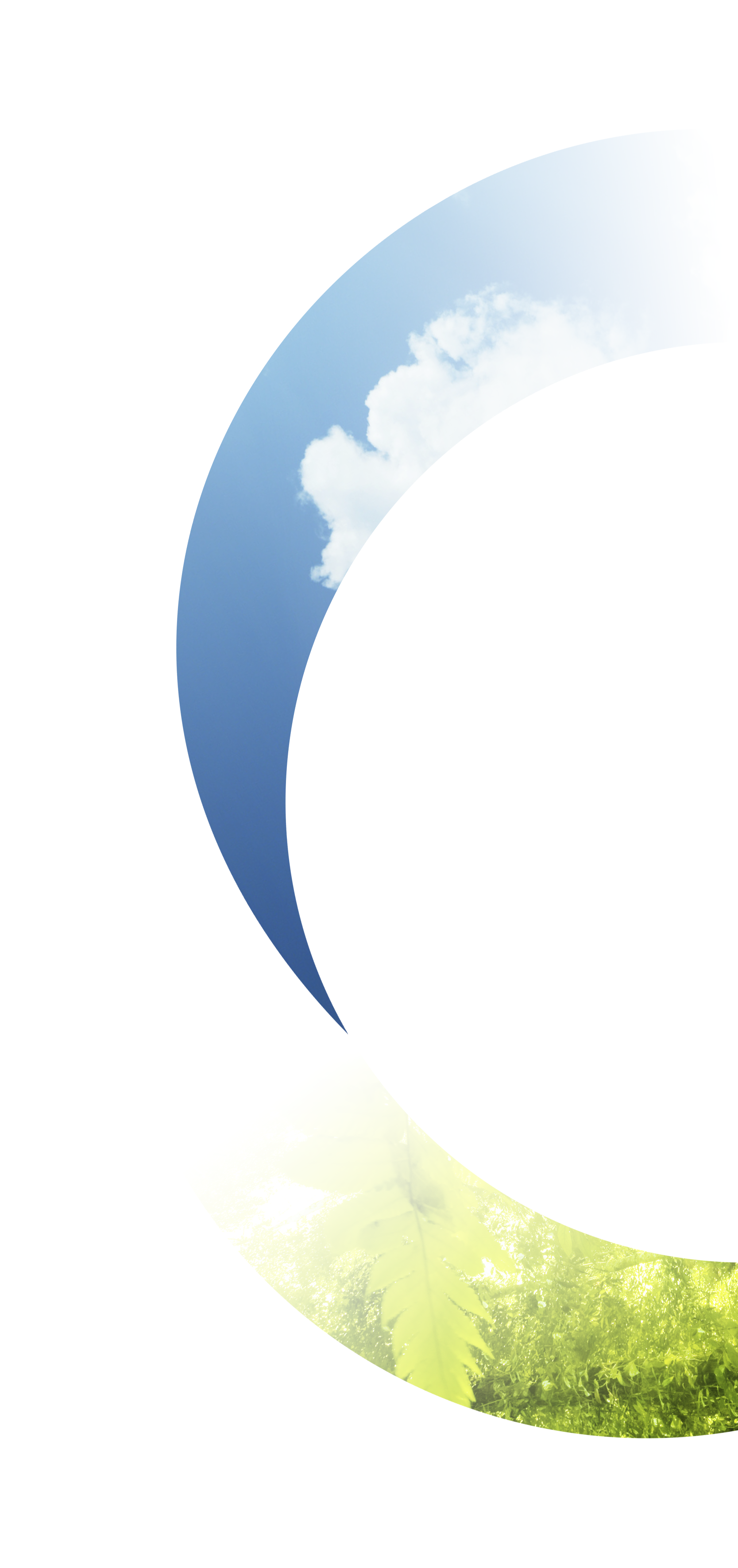 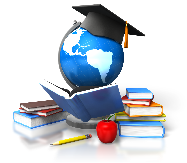 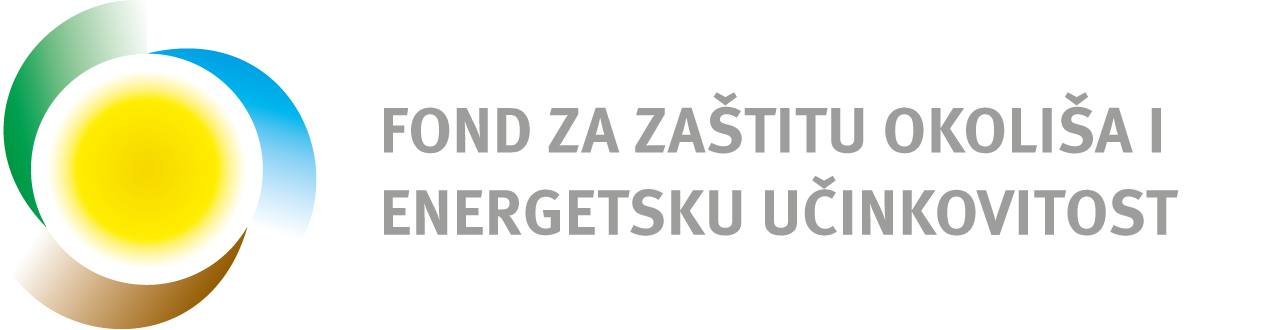 NEPRAVILNOSTI I PRIJEVARE U JN - COCOF (Smjernice Europske Komisije za utvrđivanje financijskih ispravaka)
Smjernice za utvrđivanje financijskih ispravaka koje u slučaju nepoštovanja pravila o javnoj nabavi Komisija primjenjuje na izdatke koje u okviru podijeljenog upravljanja financira Unija
Postotci financijskih korekcija (5 , 10, 25 i 100%), vezane za javnu nabavu (COCOF guide) - kad nije moguće utvrditi financijske implikacije nepravilnosti
Najveći postotak prijavljenih nepravilnosti u postupcima JN
Tijekom ex post kontrole nabave
Zaštita Europskih sredstava
Nepravilnost nije nužno isto što i prijevara
Prijevara se može definirati kao namjerno počinjena nepravilnost
Prijevara nije nužno isto što i korupcija
Korupcija podrazumijeva sporazum između barem dvaju partnera 
i neku vrstu mita/plaćanja/koristi
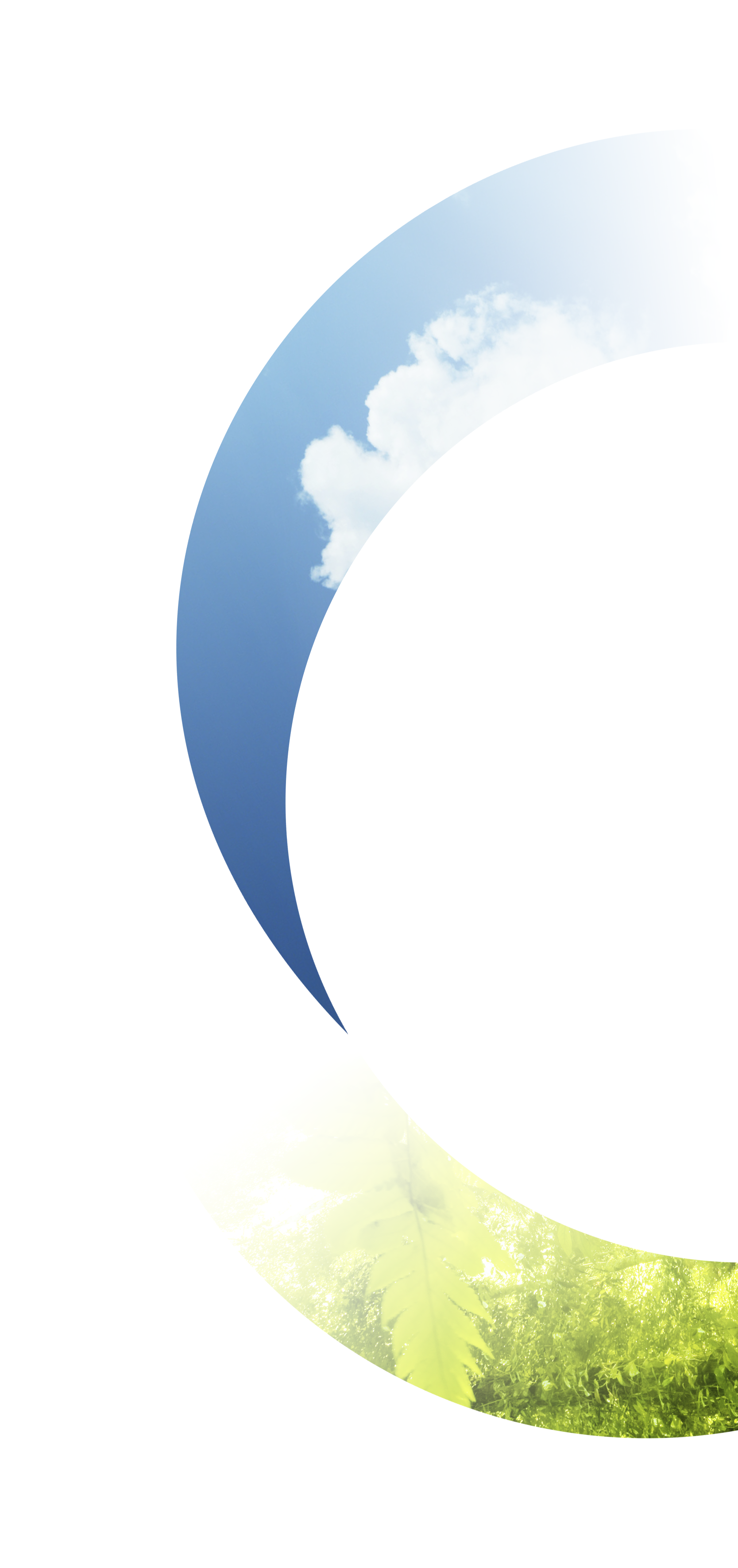 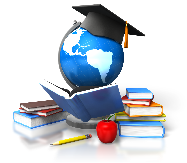 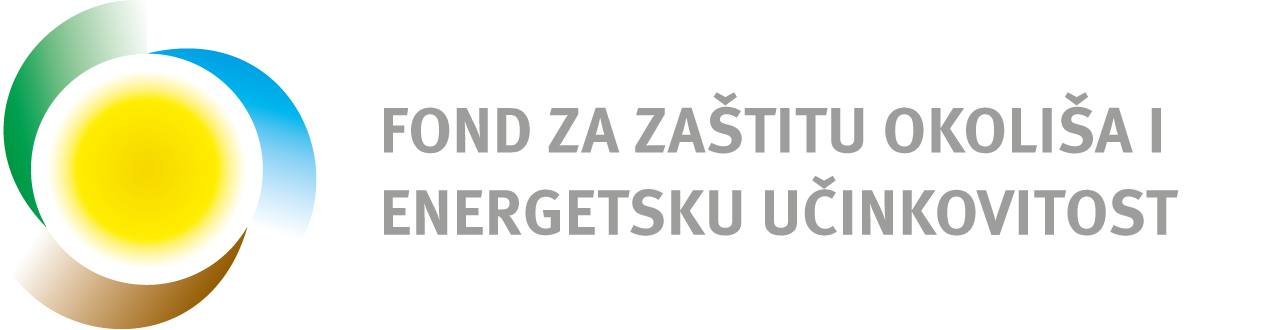 Nepravilnosti
Prijevara  se može dogoditi u slijedećim slučajevima:

Namjerna manipulacija računima i situacijama
Pronevjera materijalne ili nematerijalne imovine
Manipulacija ponudama
Neopravdano napuhivanje cijena i troškova
Zaobilaženje procedura javne nabave
Frizirani računi
Isporuka niže kvalitete od ugovorene
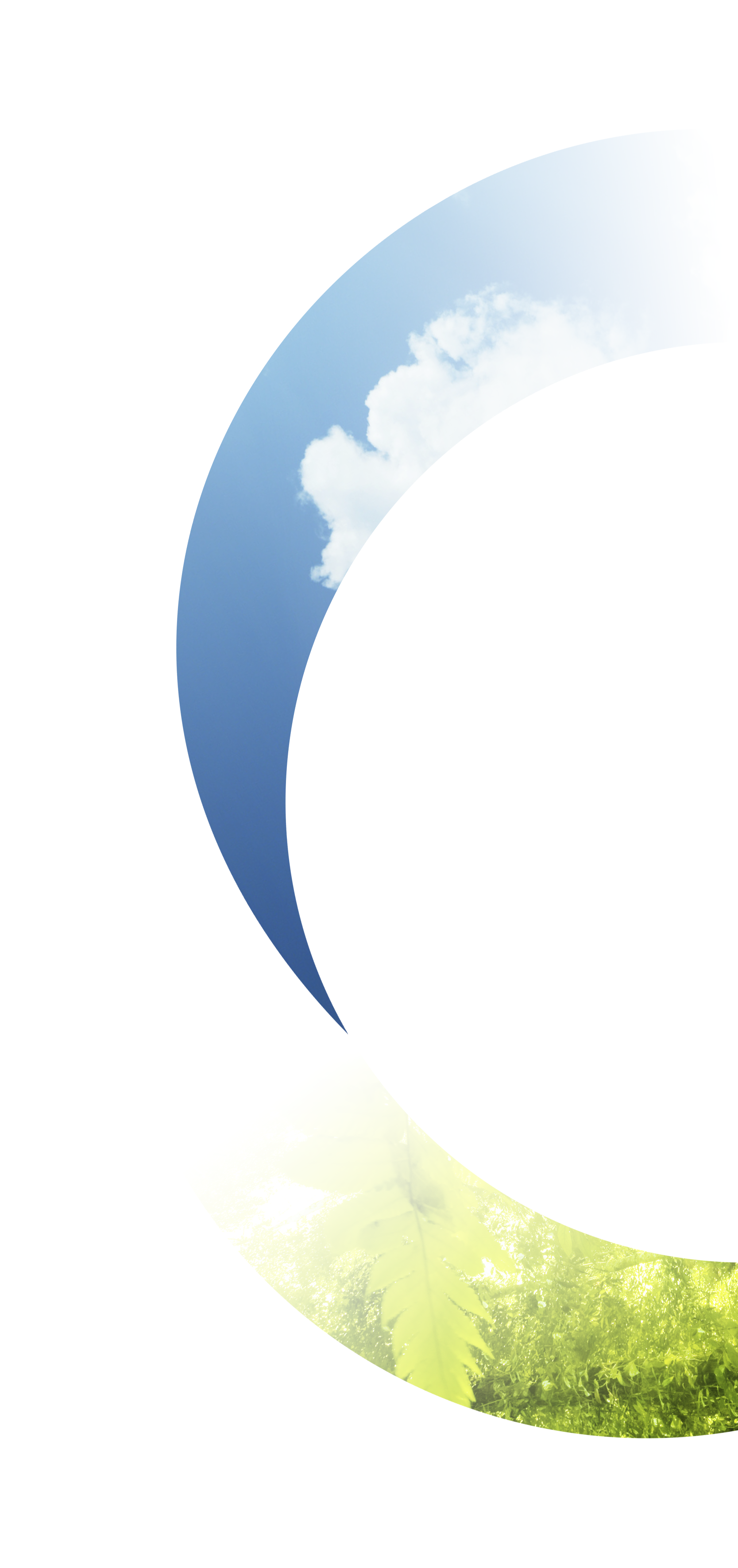 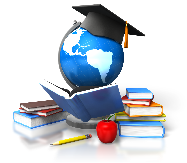 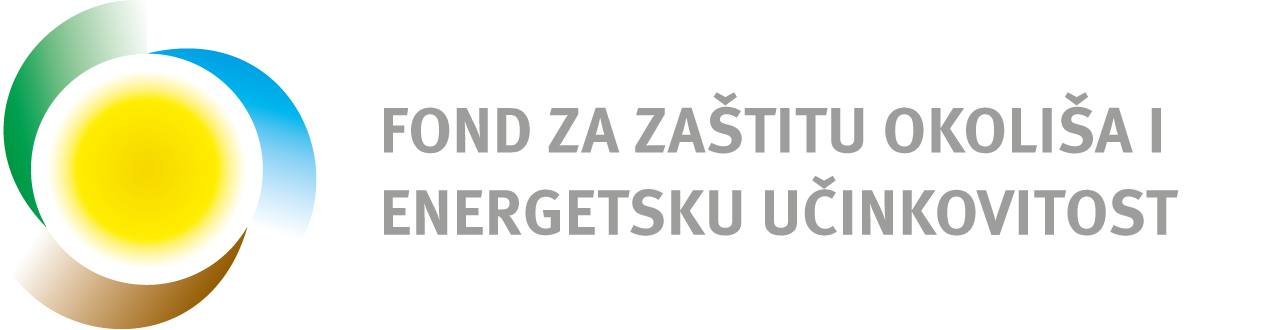 Nepravilnosti
Korupcija se može pojaviti u slijedećim situacijama:

Sukob interesa
Davanje ili primanje mita
Neopravdan utjecaj
Ucjena
Prijevara
Krađa
Neopravdani troškovi
Krivotvorenje
Nepotizam i pogodovanje
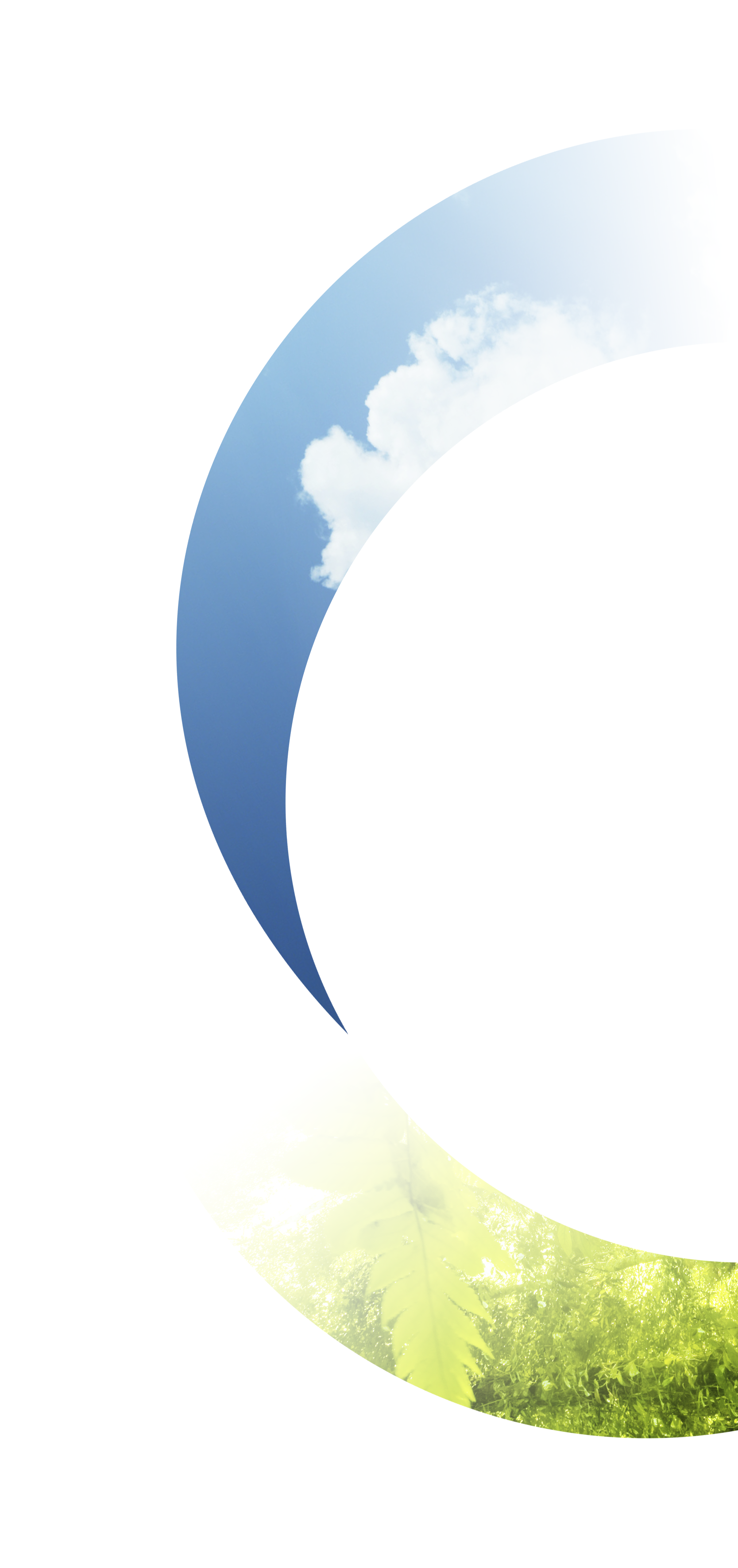 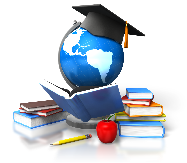 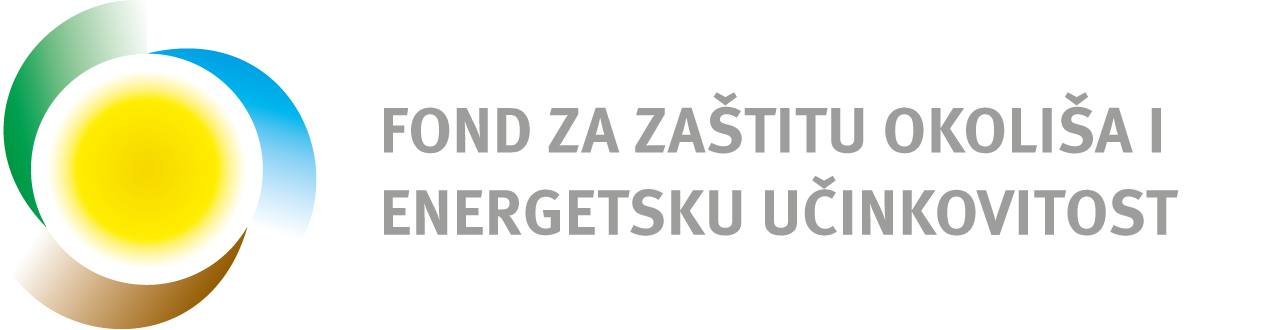 Izračun procijenjene vrijednosti nabave
Kod izračuna procijenjene vrijednosti nabave zbrajaju se iznosi za robe, radove i usluge za sve aktivnosti kojima se ostvaruje energetska obnova - mjere kojima se postiže energetska obnova, odnosno ostvaruju uštede energije
Jedan predmet nabave: ovojnica, grijanje, rasvjeta, korištenje OIE, upravljanje i automatizacija, daljinsko očitanje, horizontalne mjere…
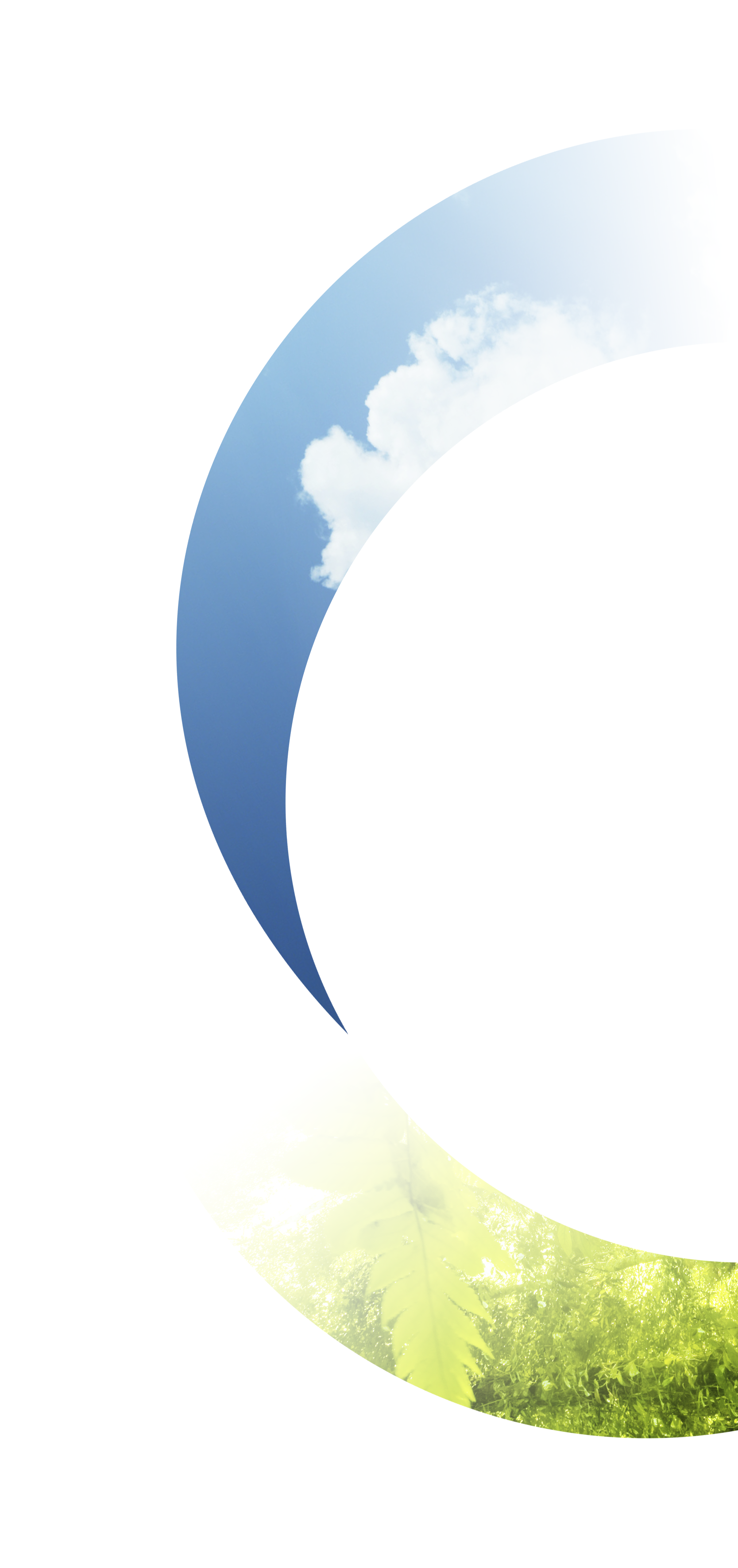 VAŽNO! PREDMET NABAVE SE MOŽE PODIJELITI NA GRUPE I OMOGUĆITI NUĐENJE PO GRUPAMA, ALI SE UVIJEK PRIMJENJUJE POSTUPAK NABAVE KOJI JE PROPISAN ZA UKUPNU PROCIJENJENU VRIJEDNOST PREDMETA NABAVE.
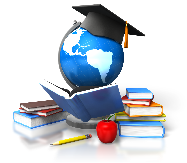 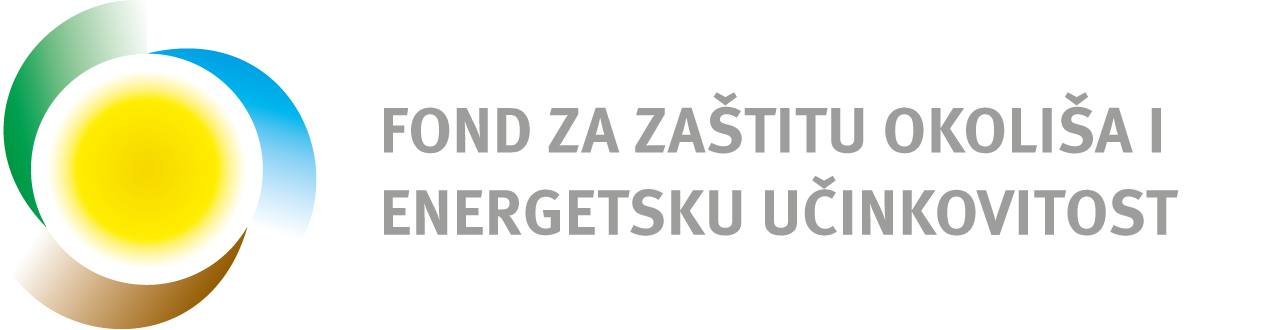 Dijeljenje predmeta nabave
Dijeljenjem nabave se ne smatra provođenje posebnih postupaka nabave za: 

Energetski pregled zgrade i izradu energetskog certifikata
Pripremu projektne dokumentacije - izradu glavnog projekta energetske obnove zgrade i elaborata, ako je primjenjivo
Stručni nadzor građenja
Projektantski nadzor, ako je primjenjivo
Uslugu koordinatora zaštite na radu, ako je primjenjivo
Promidžbu i vidljivost projekta
Upravljanje projektom i administracija
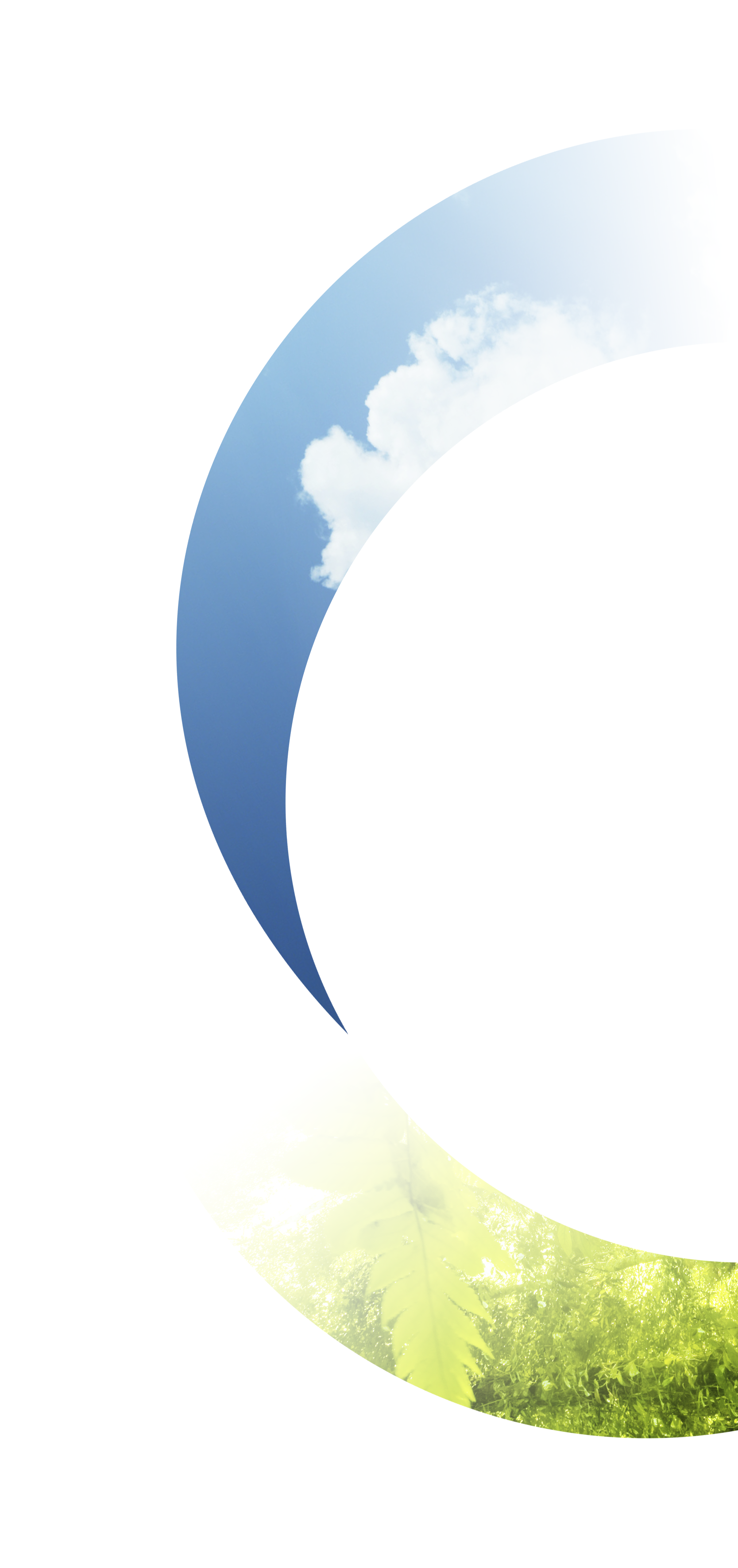 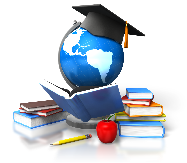 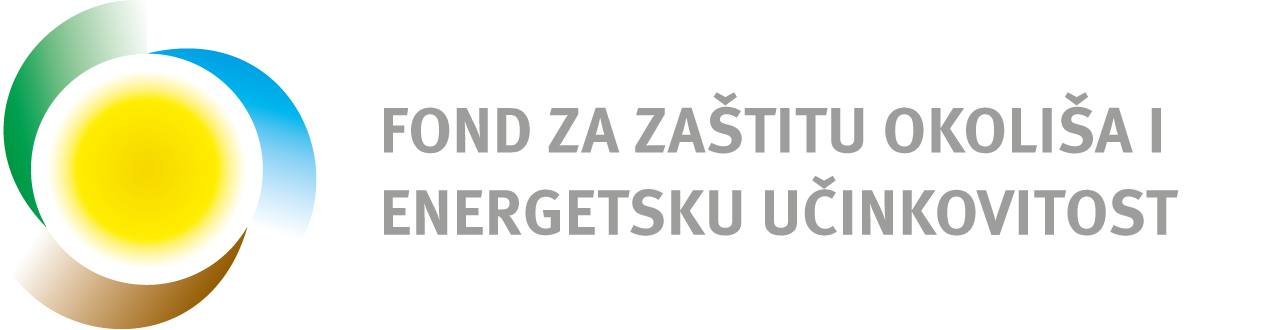 Vaši postupci javne nabave
već provedeni:
Do iznosa na koje se ne primjenjuje ZJN
manje od 200.000  kn za robe i usluge
manje od 500.000  kn za radove
Za male i velike vrijednosti nabave prema ZJN 

u tijeku ili će biti provedeni do  kraja 2016. g.

od 1. siječnja 2017.  i stupanja na snagu novog Zakona o javnoj nabavi
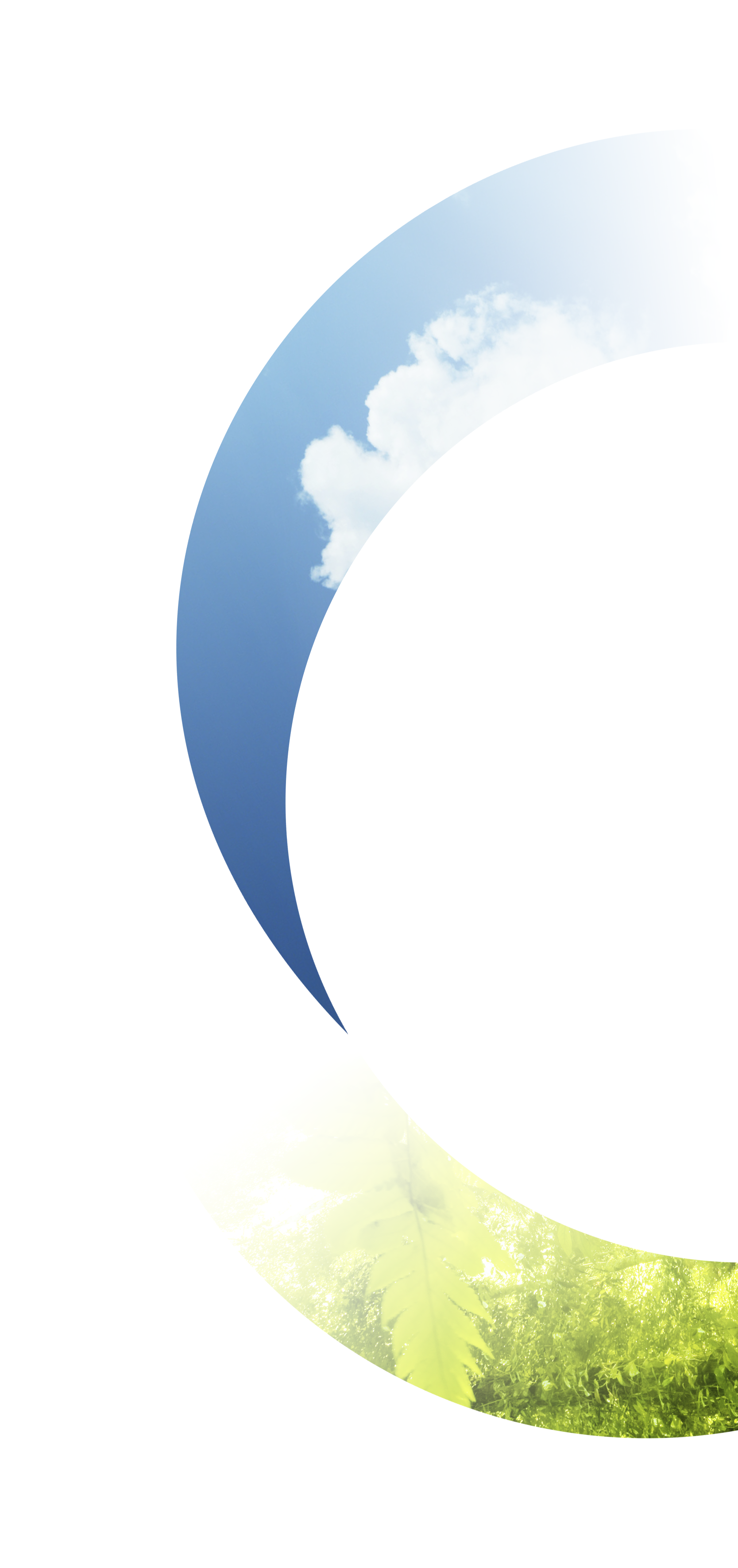 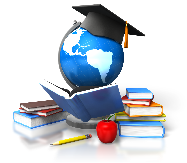 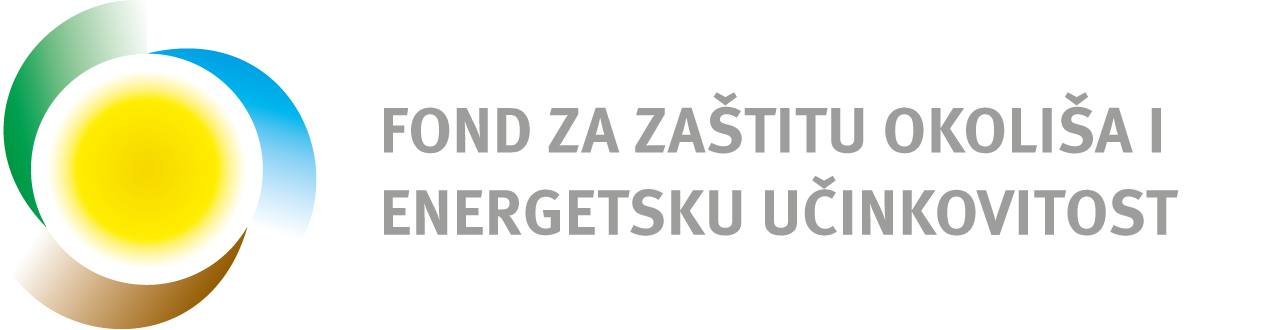 Novi Zakon o javnoj nabavi
na snazi od 1. siječnja 2017. god.
ekonomski najpovoljnija ponuda - jedni kriterij za odabir ponude u postupku javne nabave - CIJENA MAX 90% 
Europska jedinstvena dokumentacija o nabavi ESPD - izjava gospodarskog subjekta da udovoljava svim traženim uvjetima sposobnosti 
povezivanje registara koje vode javna tijela (sudski, obrtni, FINA, Porezna uprava, kaznena evidencija i dr.) s Elektroničkim oglasnikom javne nabave Republike Hrvatske 
obveza prethodnog savjetovanja sa zainteresiranim gospodarskim subjektima o nacrtu dijela dokumentacije o nabavi u otvorenim ili ograničenim postupcima javne nabave male i velike vrijednosti i izvješće o tijeku
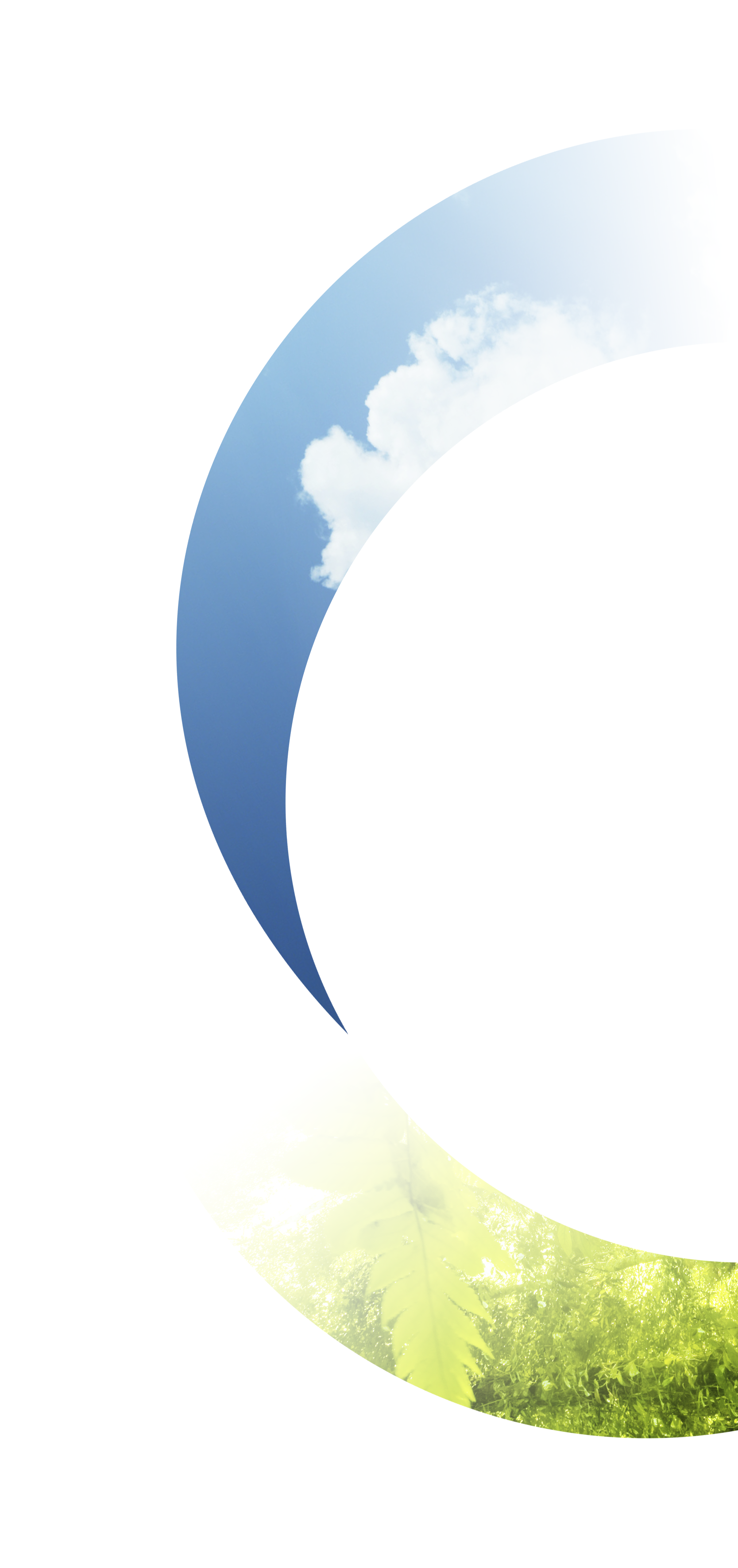 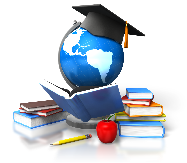 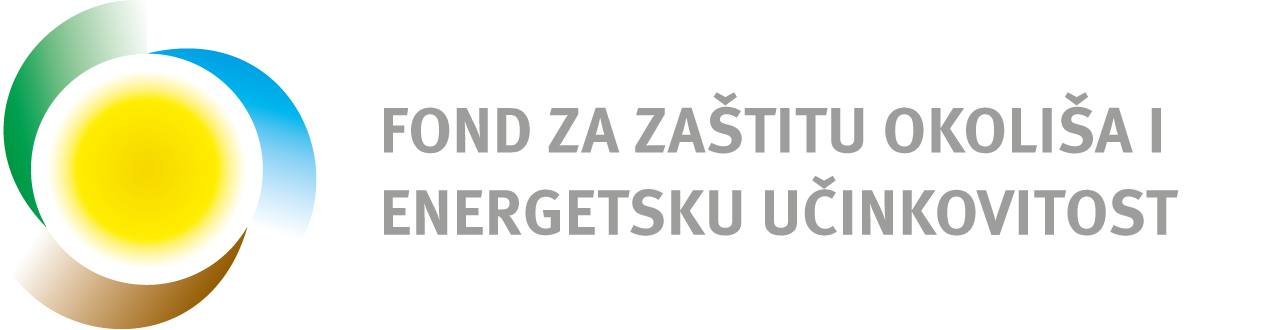 Novi Zakon o javnoj nabavi
nova izuzeća od primjene zakona (određene vrste pravnih usluga te zajmovi, odnosno krediti) 
kraći rokovi za dostavu ponuda 
smanjuje se visina jamstva za ozbiljnost ponude s  5% na 3% 
visina jamstva za uredno izvršenje ugovora smije iznositi najviše 10% vrijednosti sklopljenog ugovora
novi prekršaji : 
nije donosena odluka o odabiru 
nije potpisivan ugovor u roku 30 dana 
nije objavljen ugovor u roku od 30 dana od sklapanja
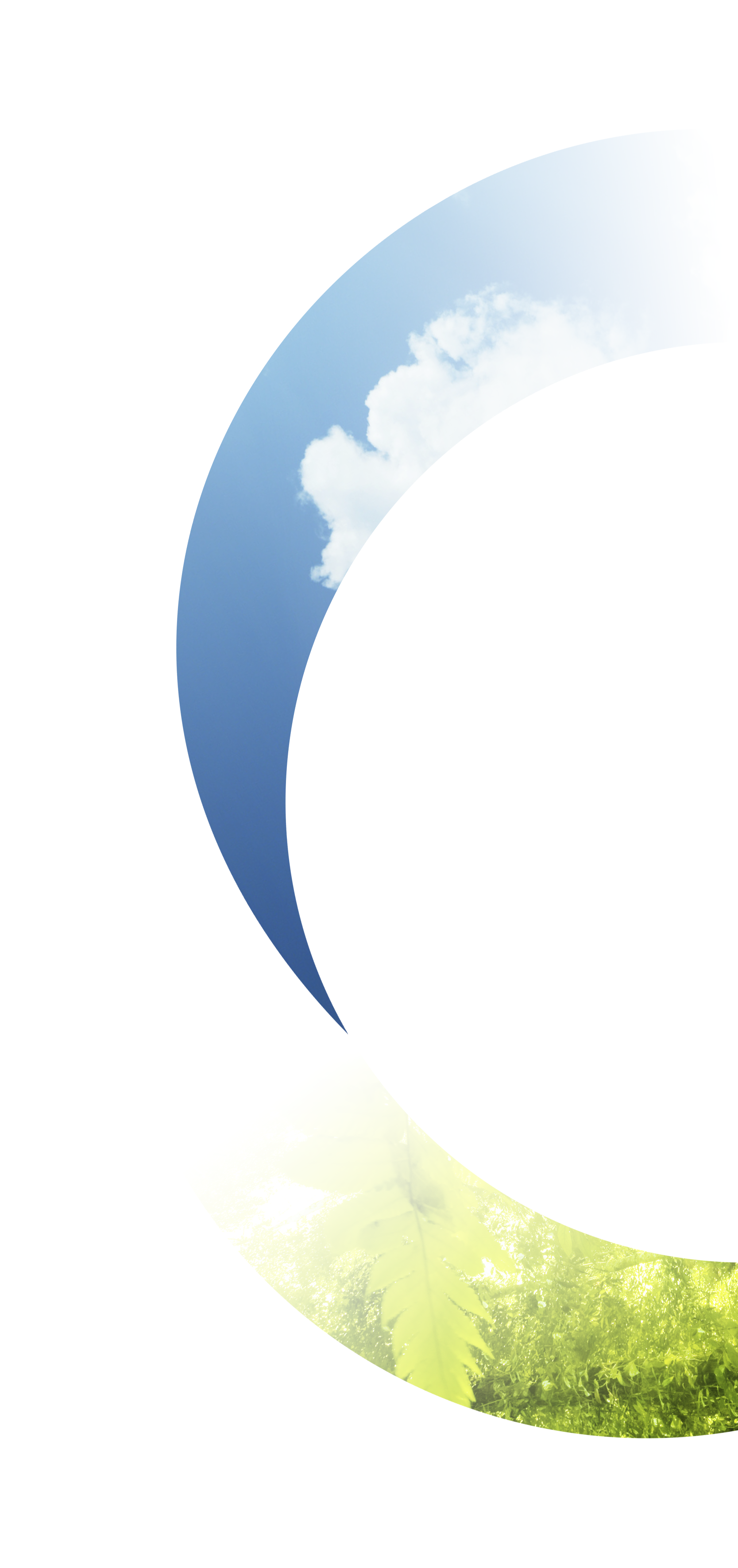 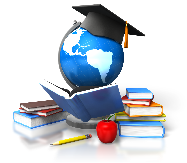 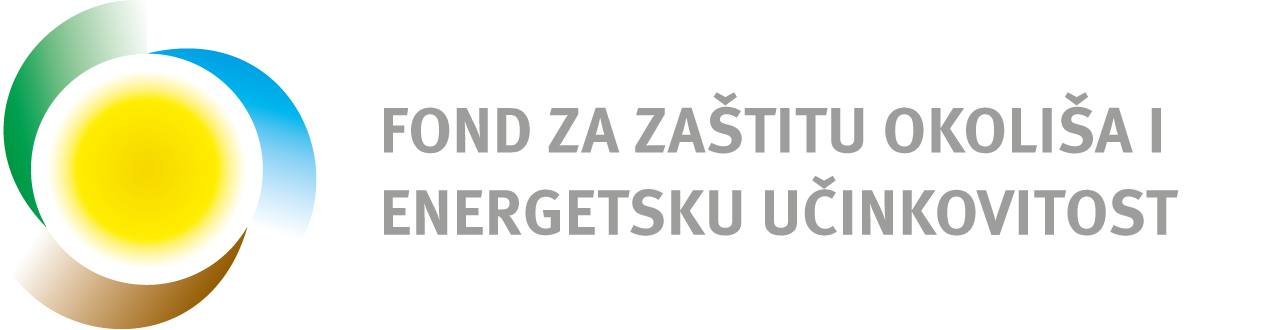 Novi Zakon o javnoj nabavi
jedinstveni rok za žalbu od 10 dana i rok mirovanja od 15 dana, neovisno o vrsti postupka (nabava male ili velike vrijednosti) 

propisuje se fiksni iznos naknade za pokretanje žalbenog postupka za žalbu na dokumentaciju o nabavi 

žalitelja se oslobađa od plaćanja upravne pristojbe za žalbu 

partnerstvo za inovacije - nova vrsta postupka javne nabave u cilju razvoja i nabave inovativne robe, radova ili usluga
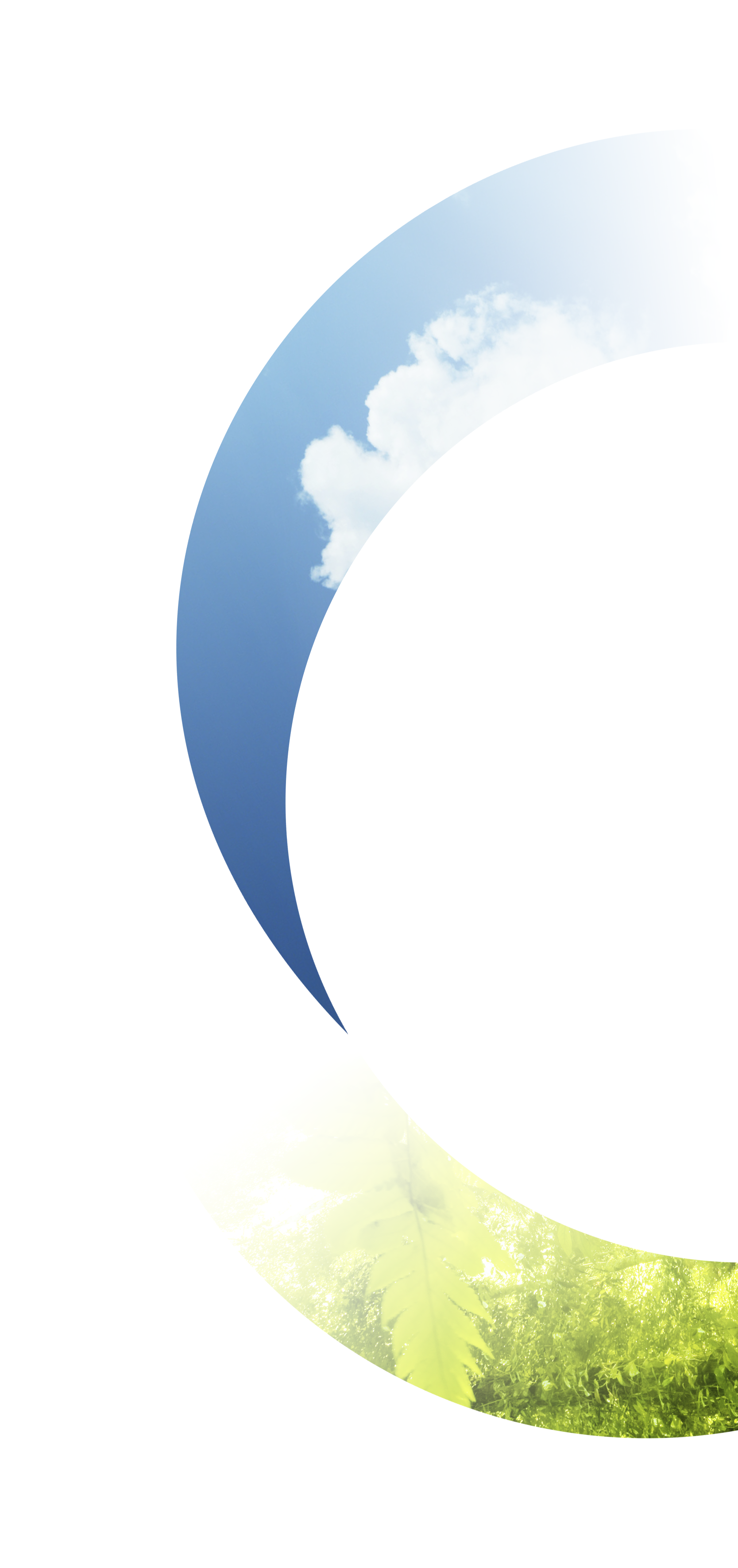 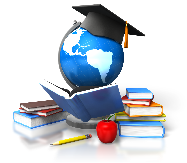 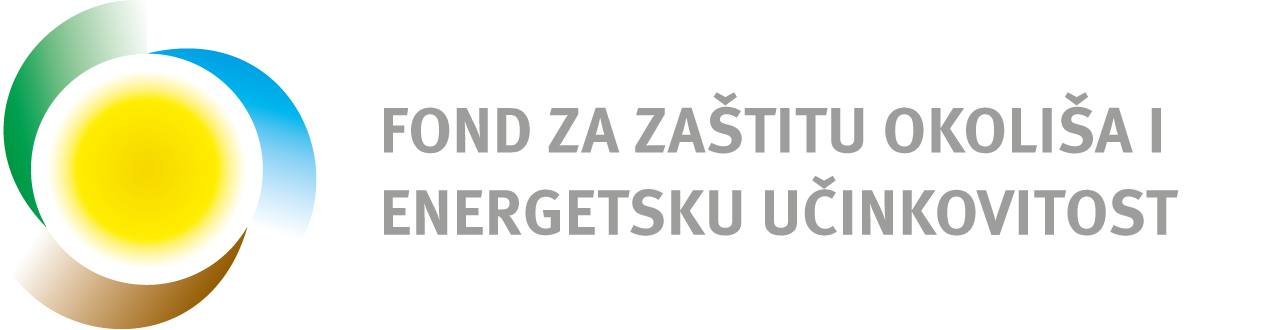 Novi Zakon o javnoj nabavi
nadležnost Visokog upravnog suda za rješavanje u upravnim sporovima protiv odluke Državne komisije za kontrolu postupaka javne nabave te objava presuda i rješenja upravnih sudova na internetskim stranicama Državne komisije, bez anonimnosti

propisuju se određene osobito bitne povrede postupka na koje Državna komisija za kontrolu postupaka javne nabave pazi po službenoj dužnosti neovisno o fazi postupka u kojoj je žalba izjavljena 

Interni pravilnik o bagatelnoj nabavi će od 1.1.2017. biti potrebno objaviti na internetskim stranicama naručitelja
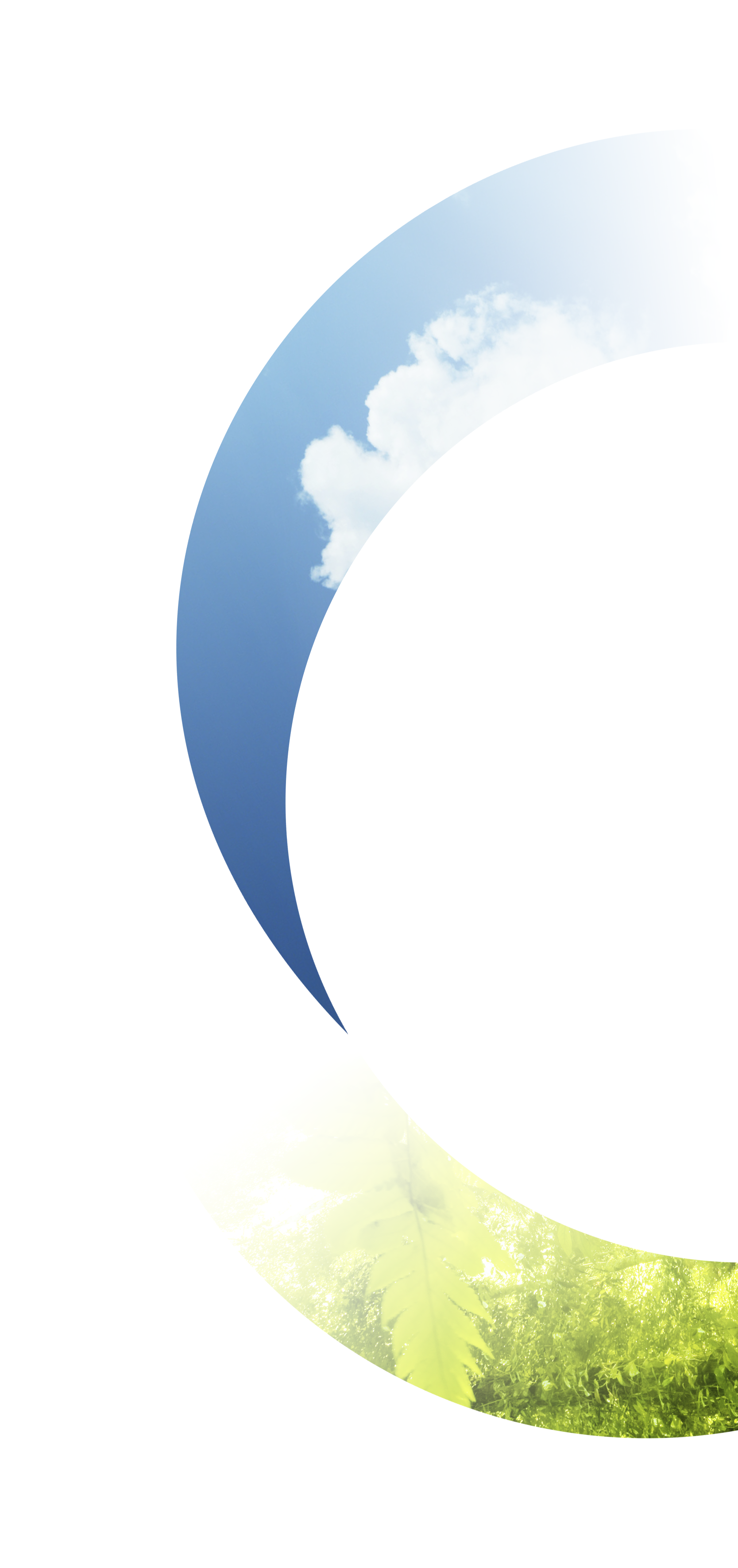 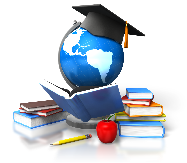 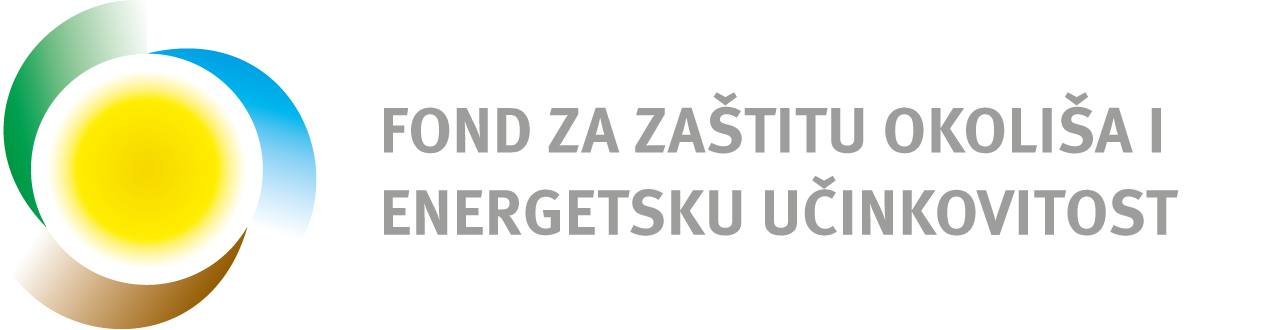 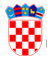 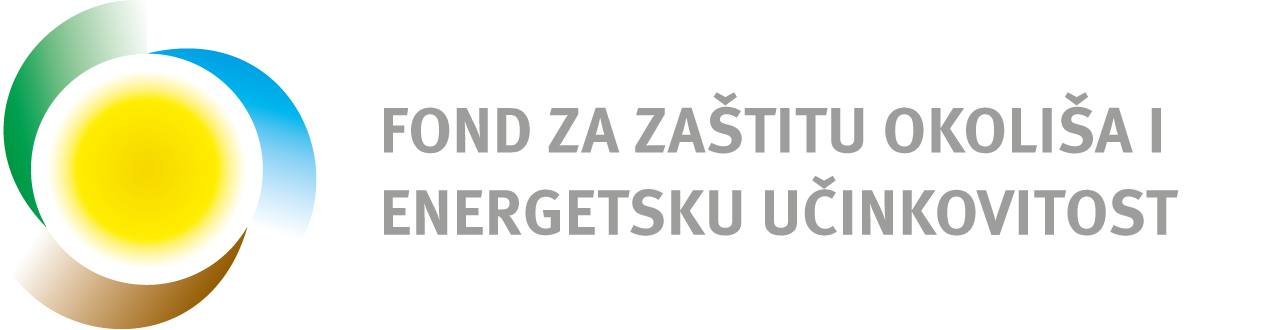 REPUBLIKA HRVATSKA
Ministarstvo graditeljstva i 
prostornoga uređenja
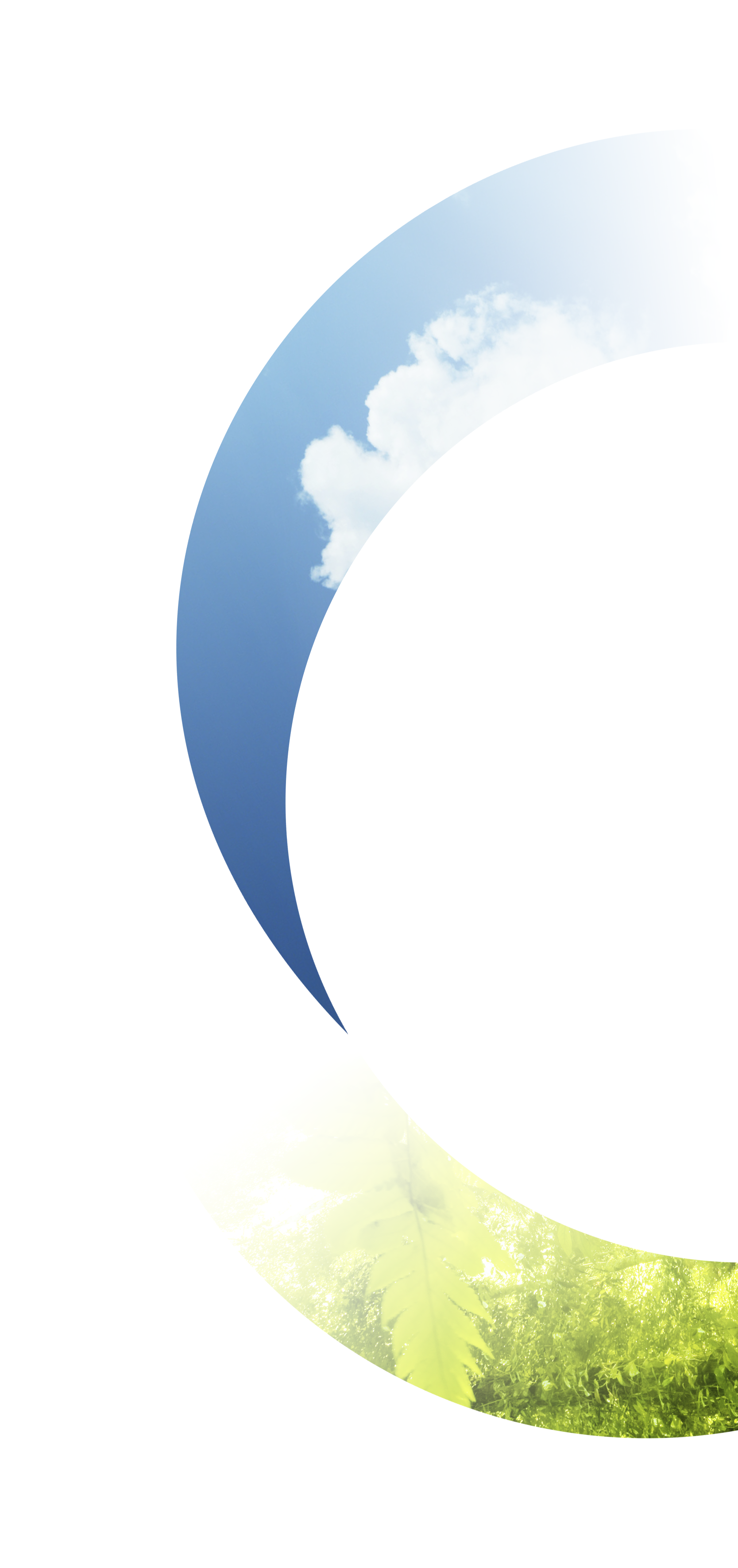 Hvala na pažnji!
obrazovanje.eu@fzoeu.hr
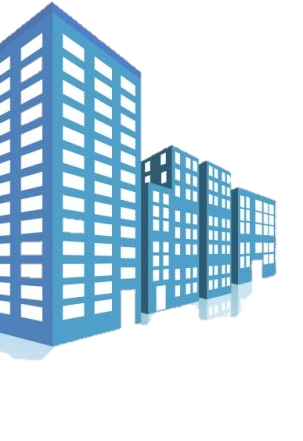 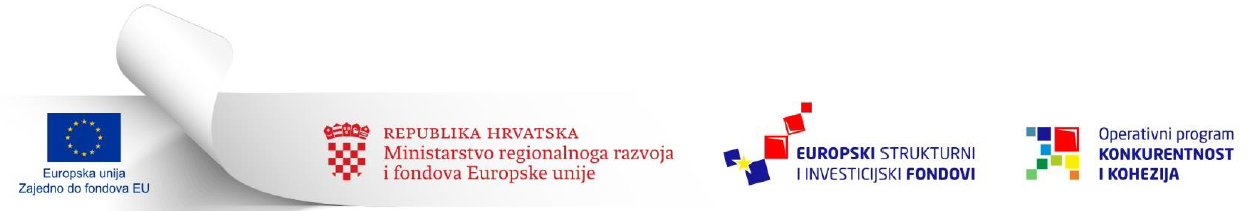